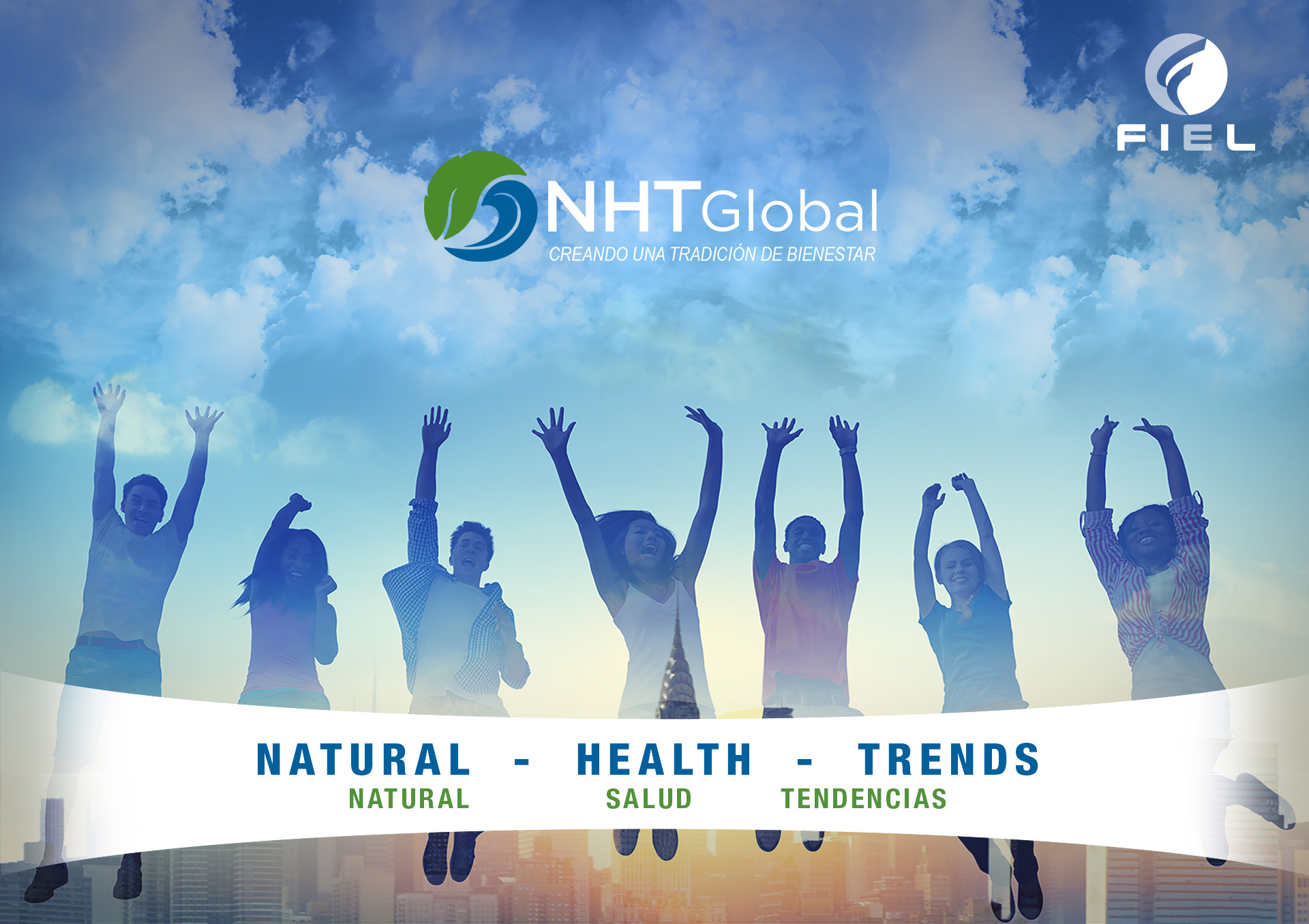 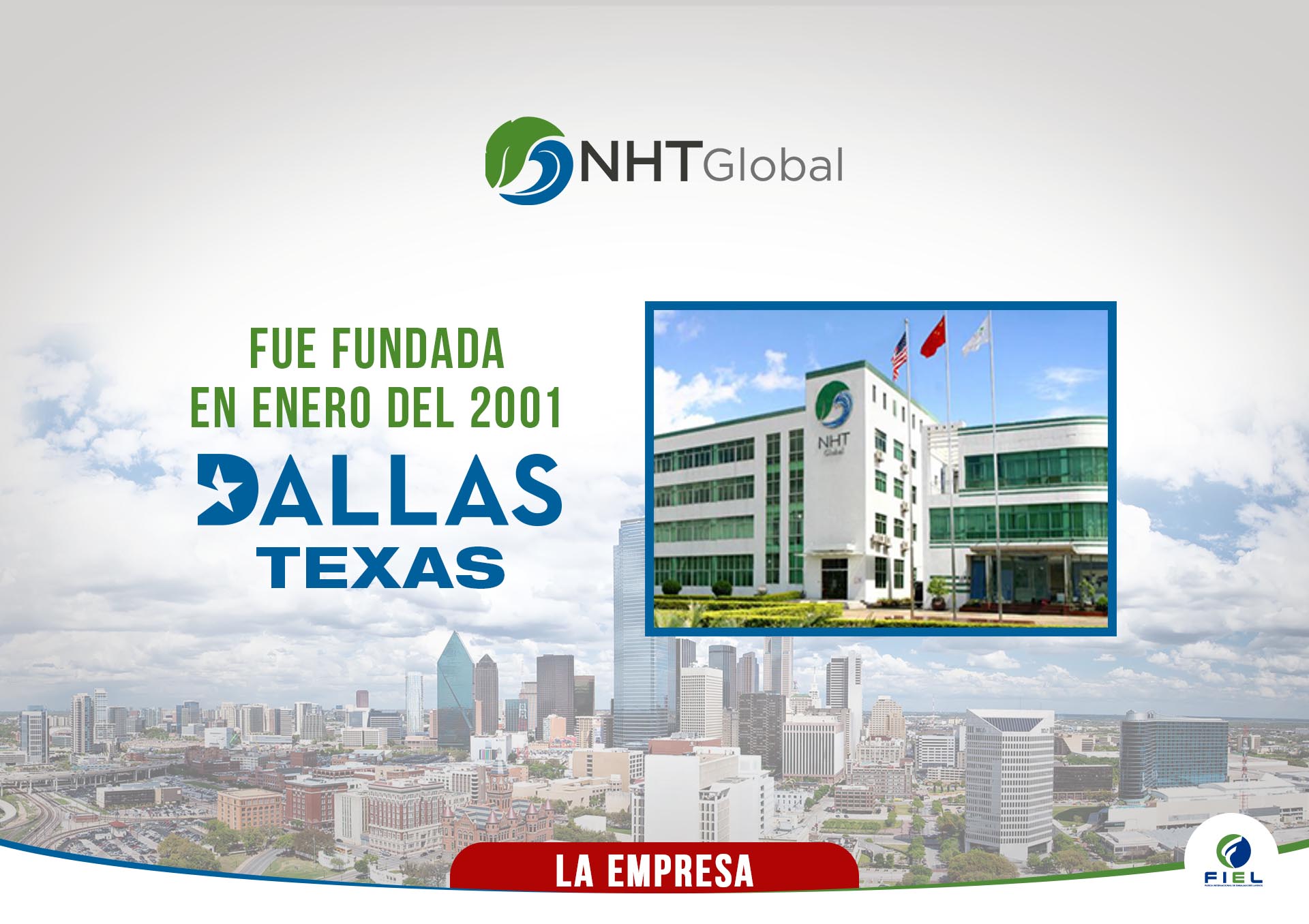 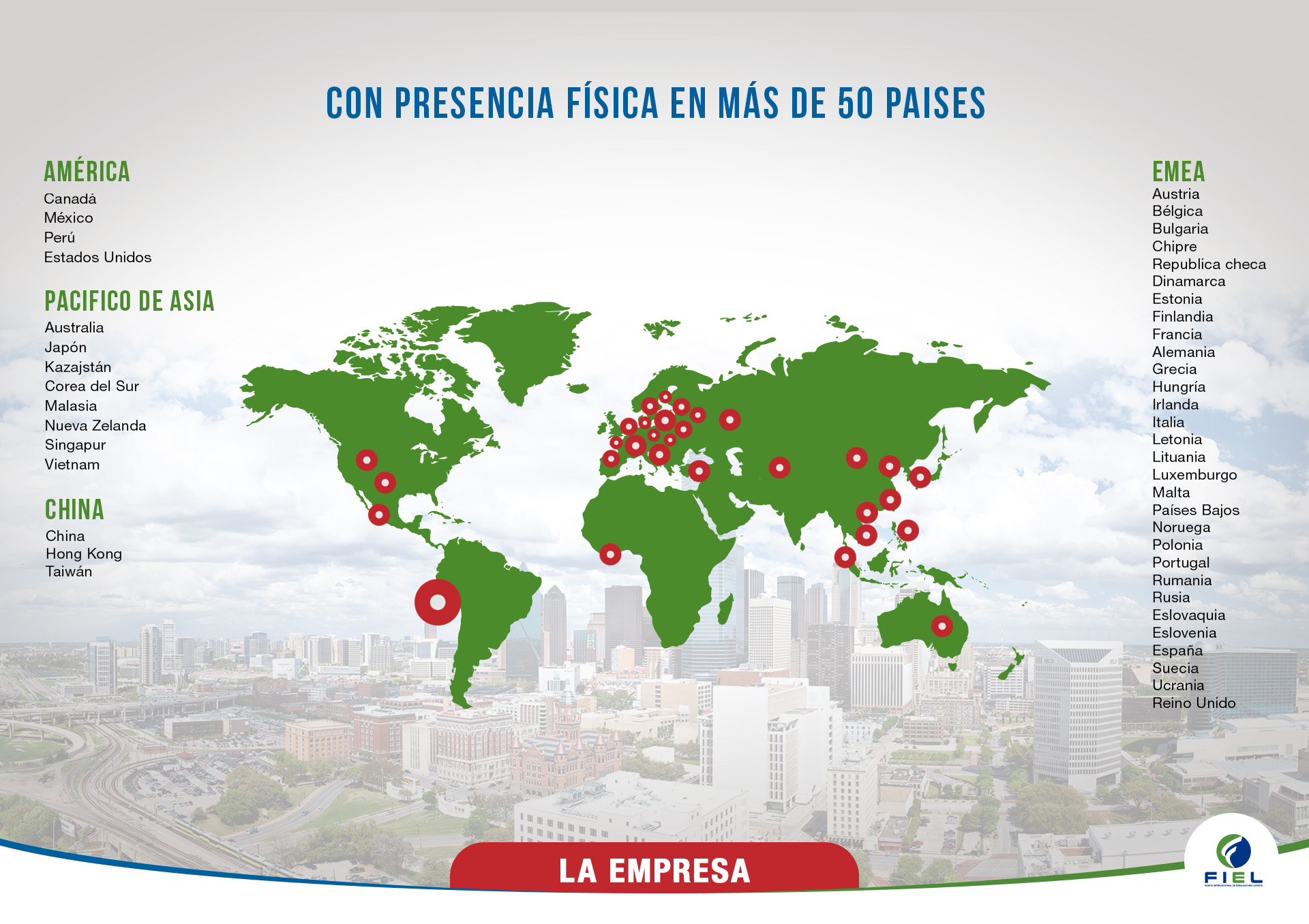 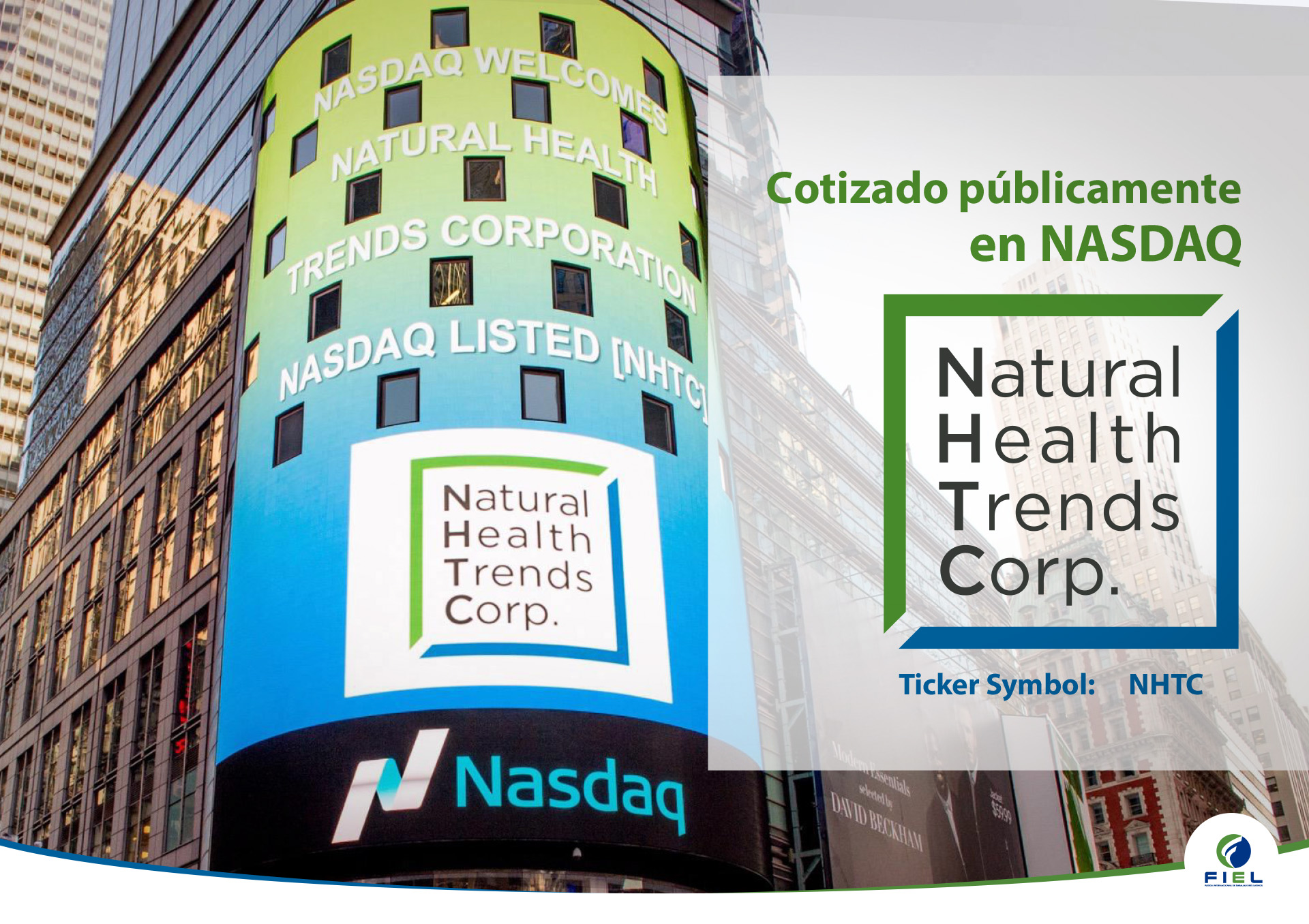 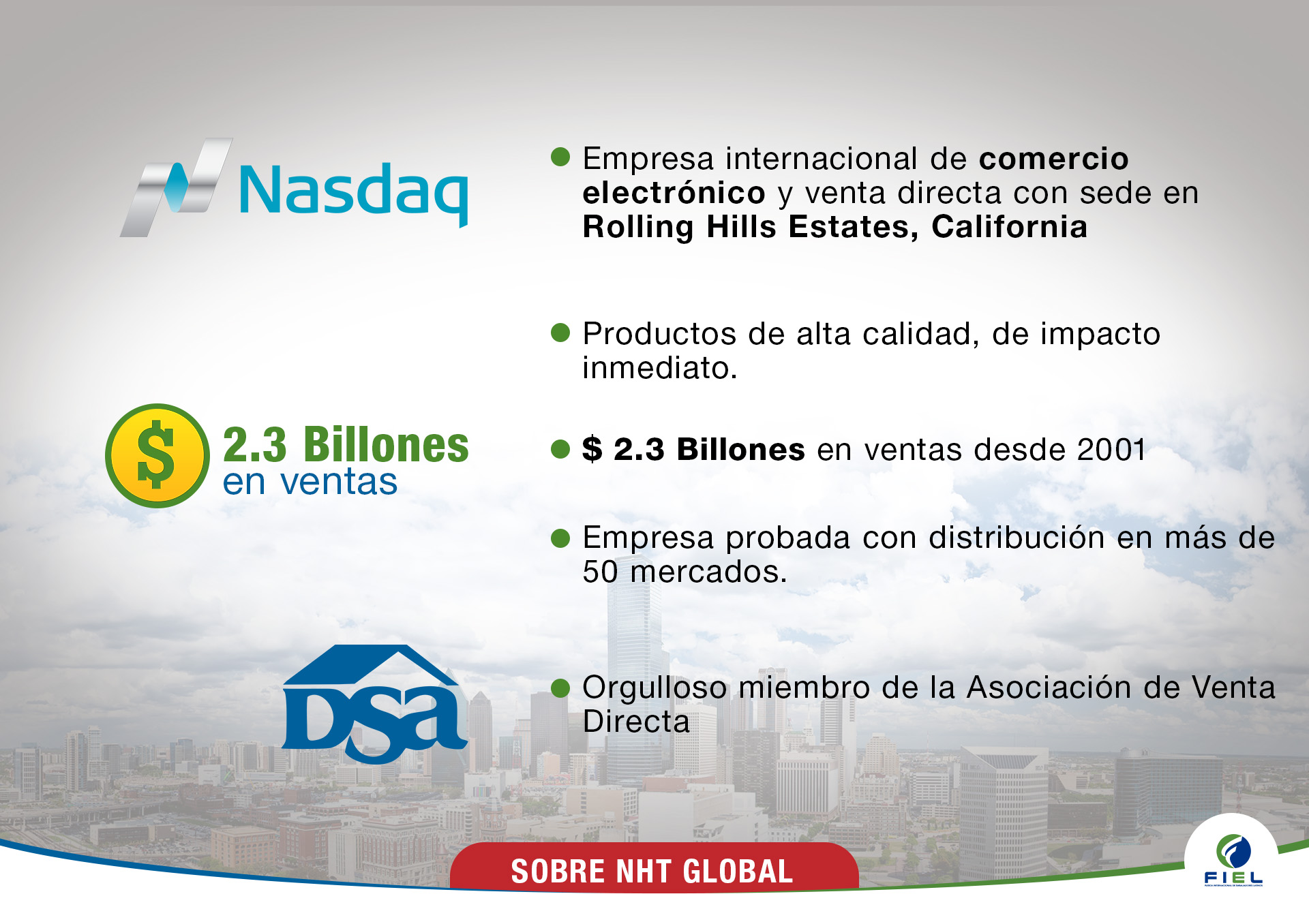 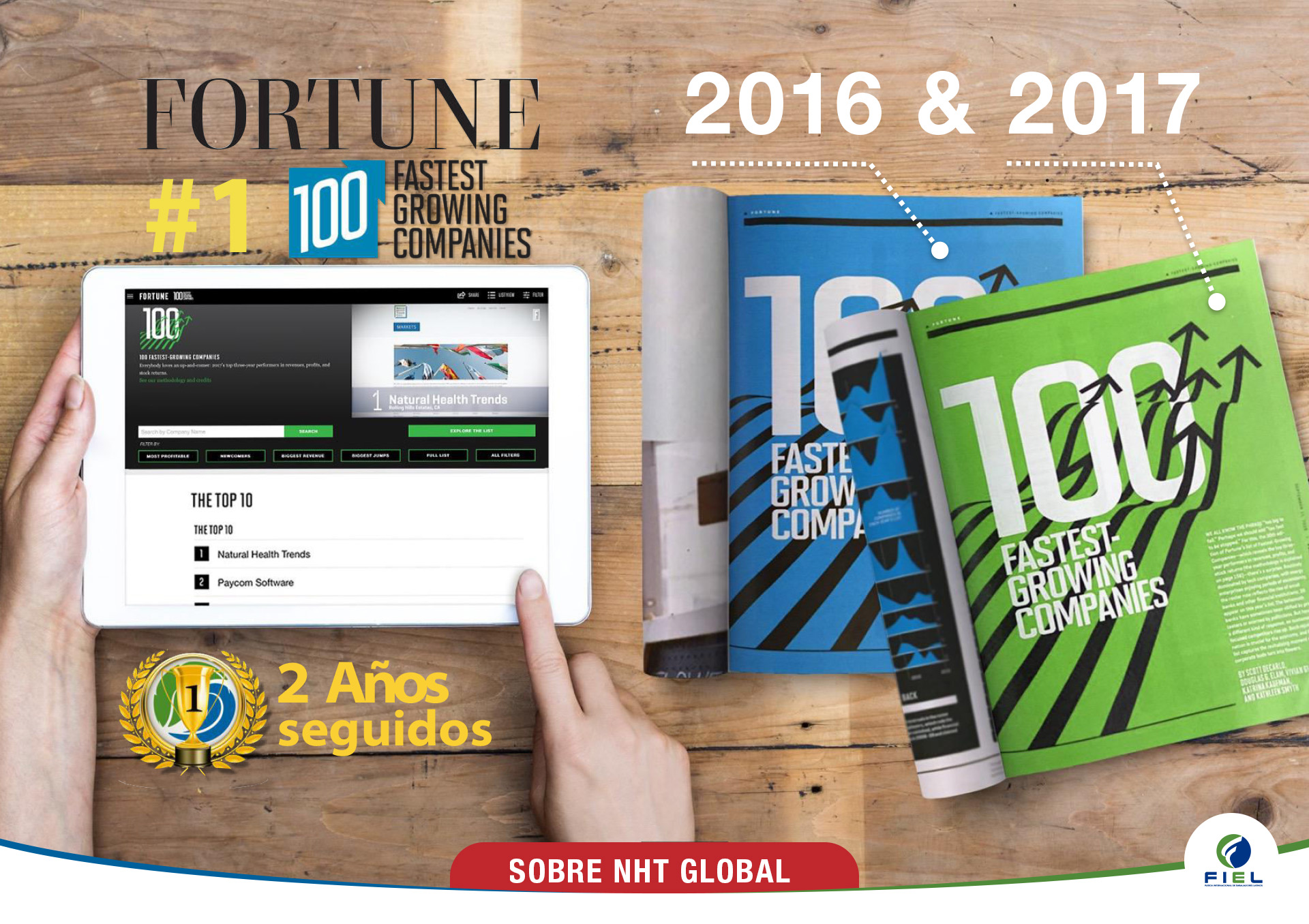 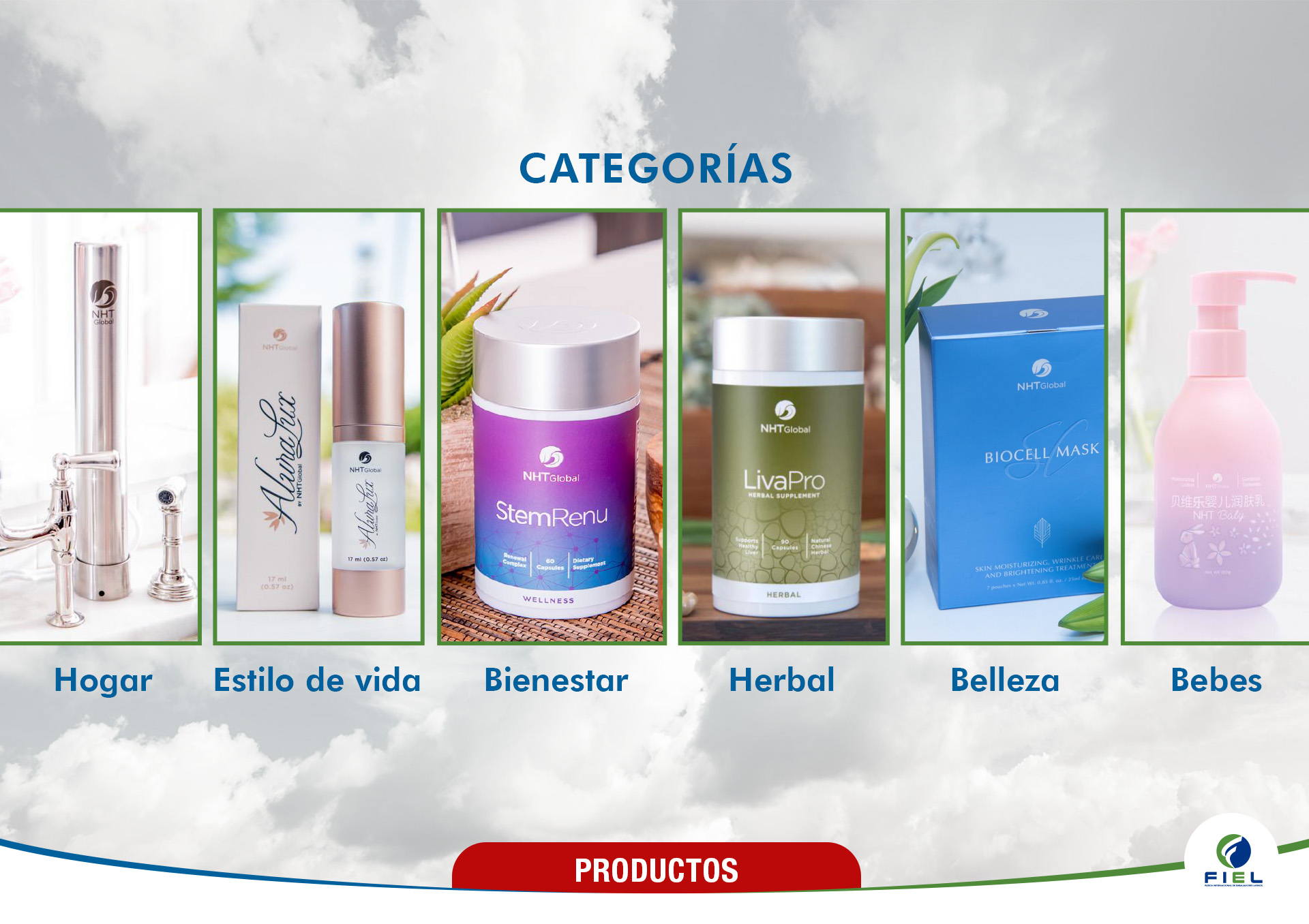 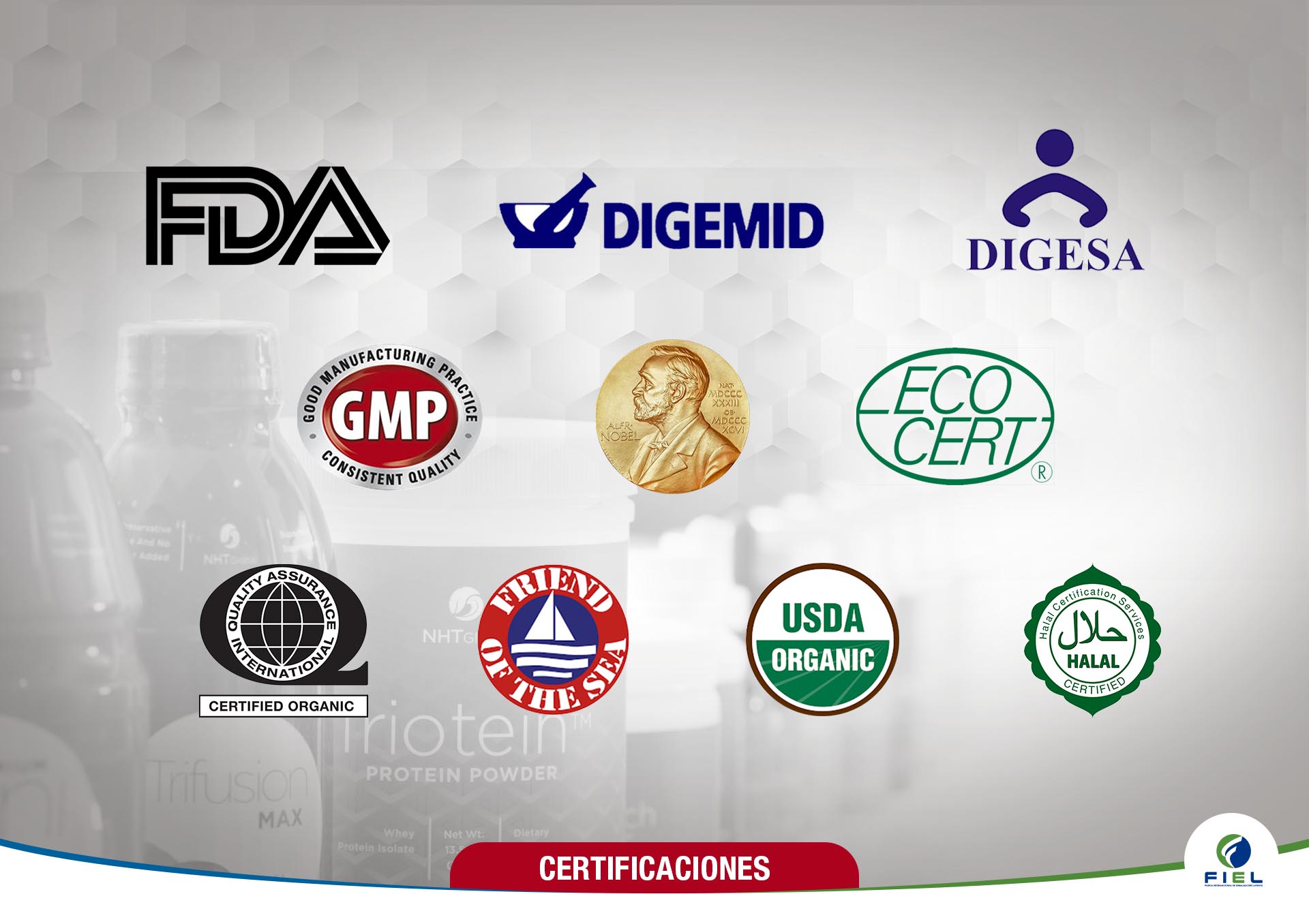 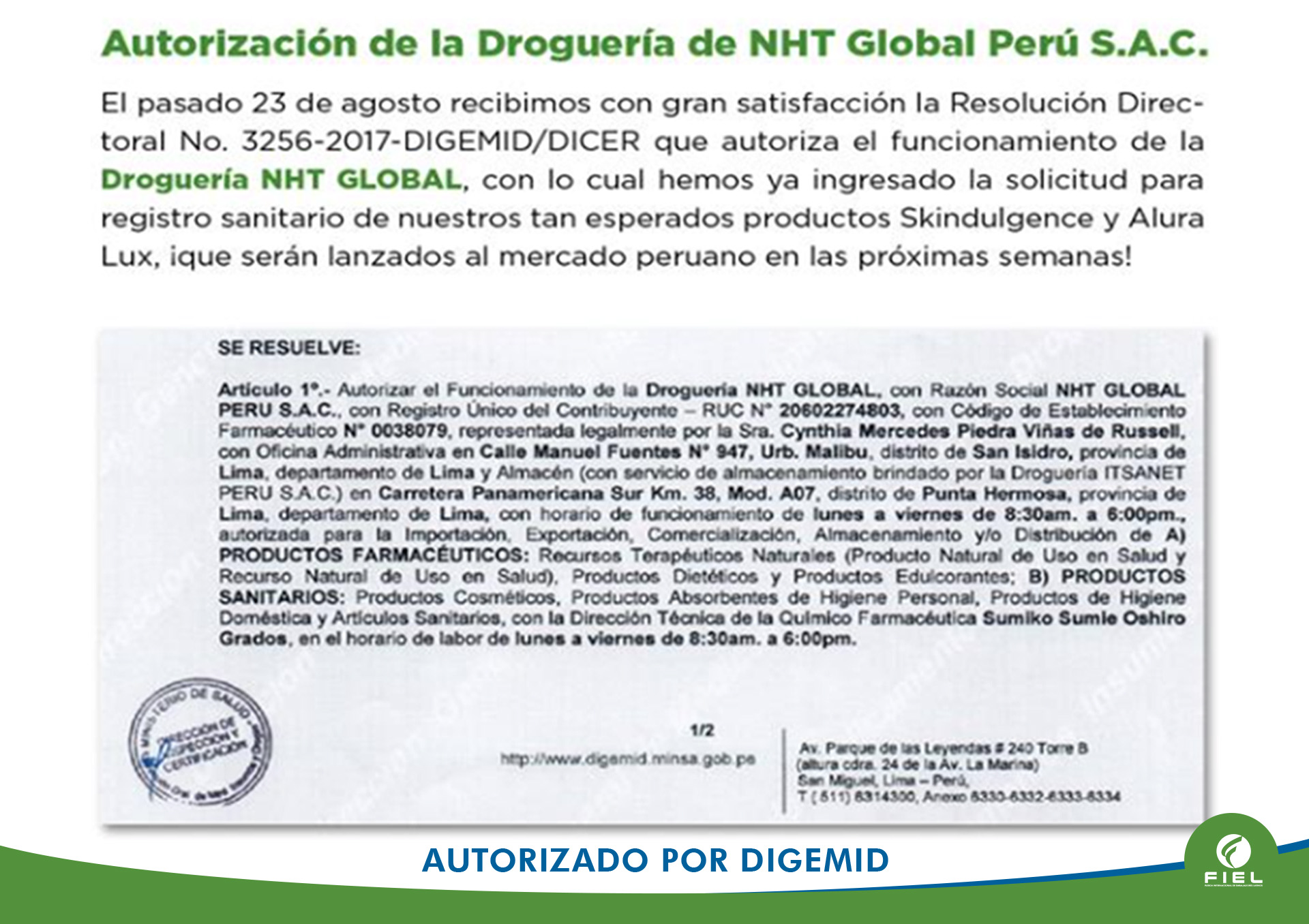 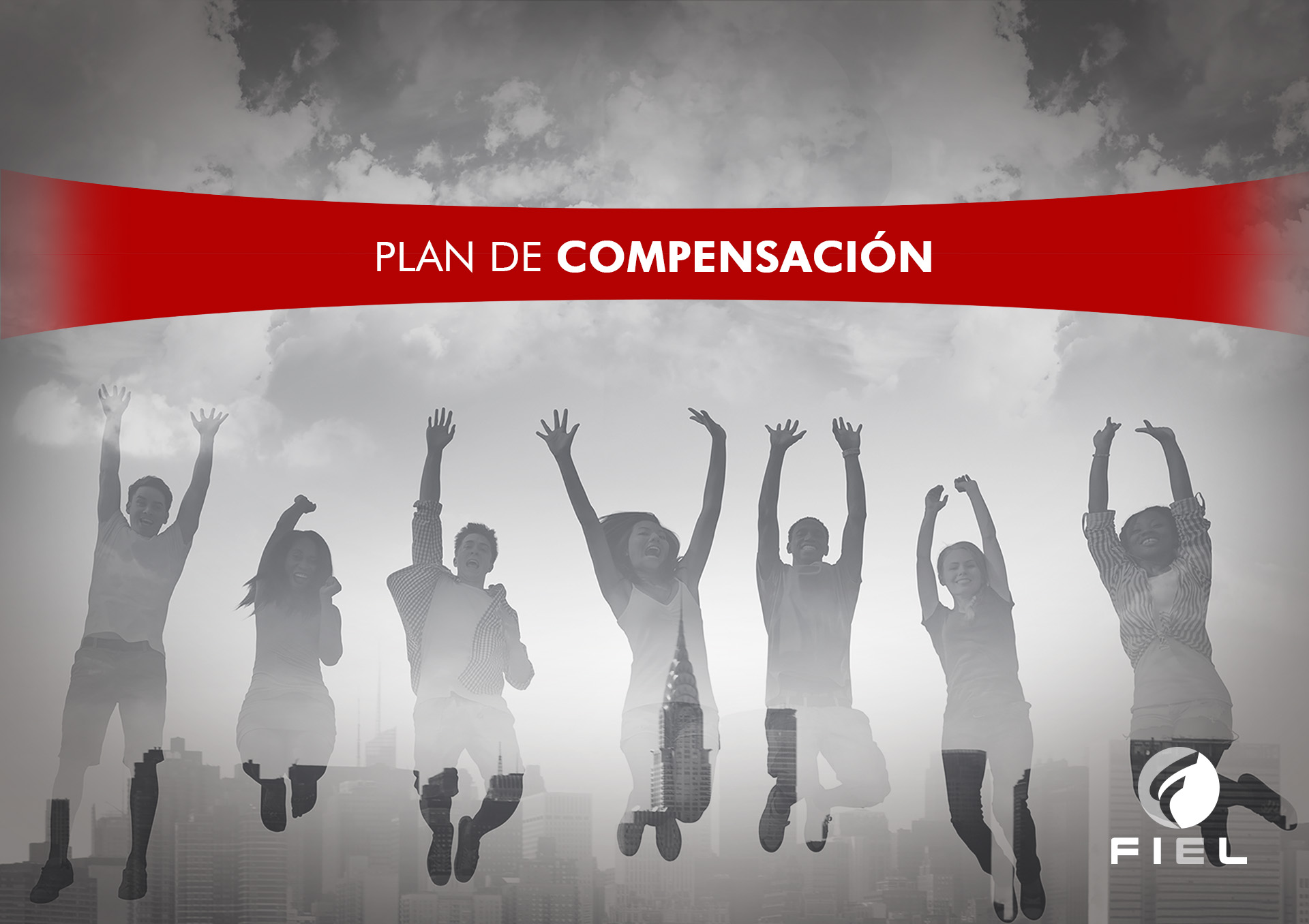 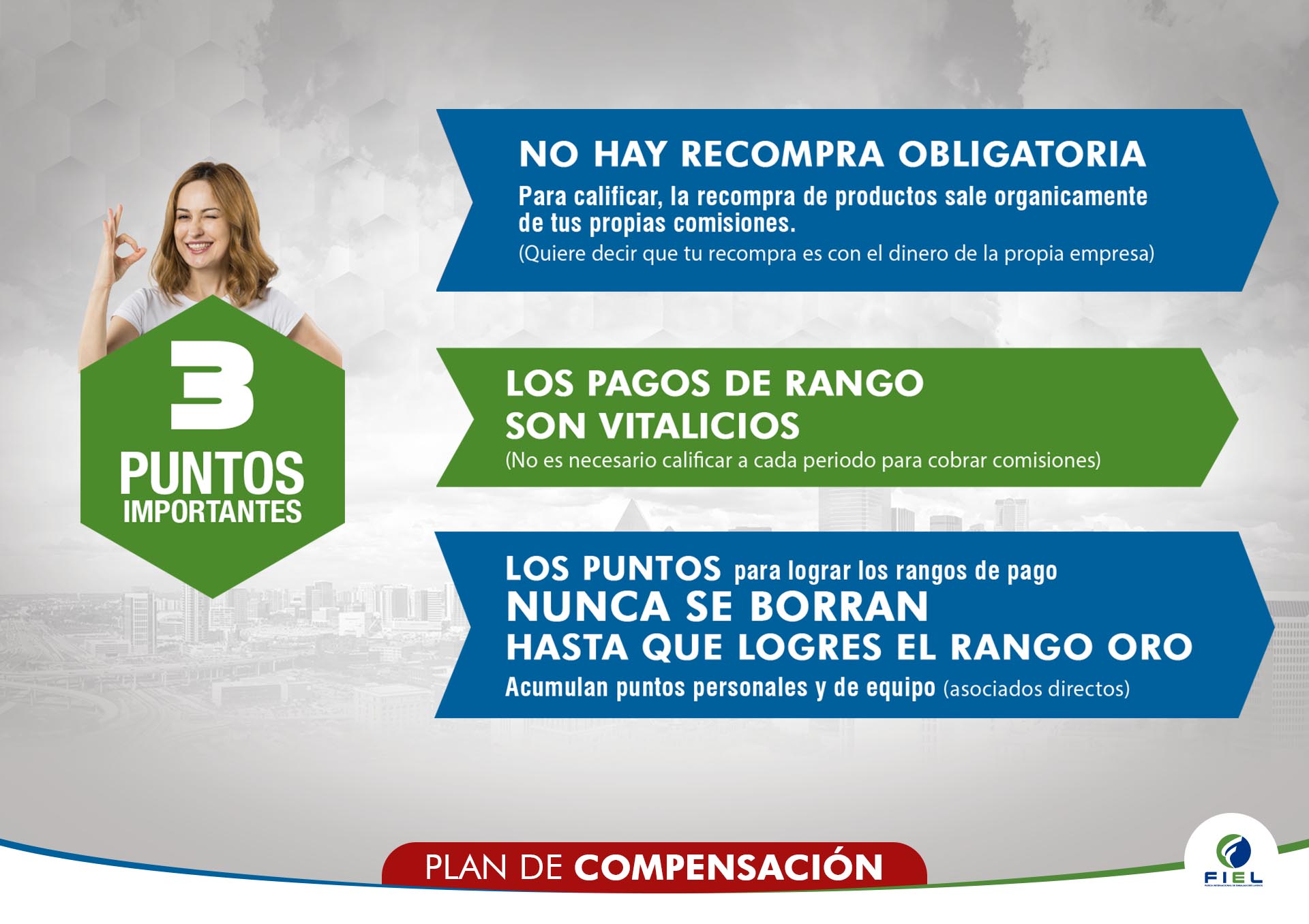 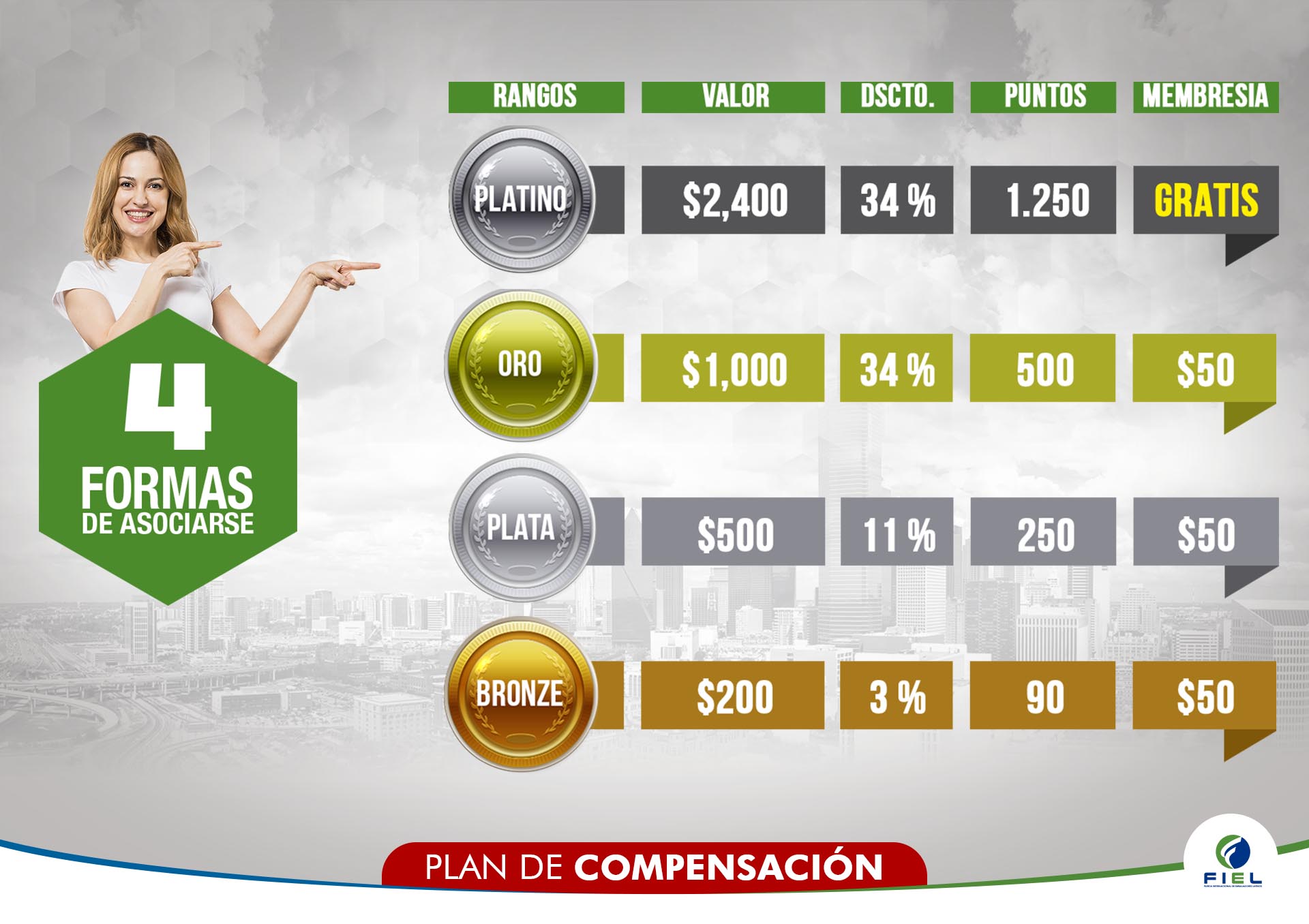 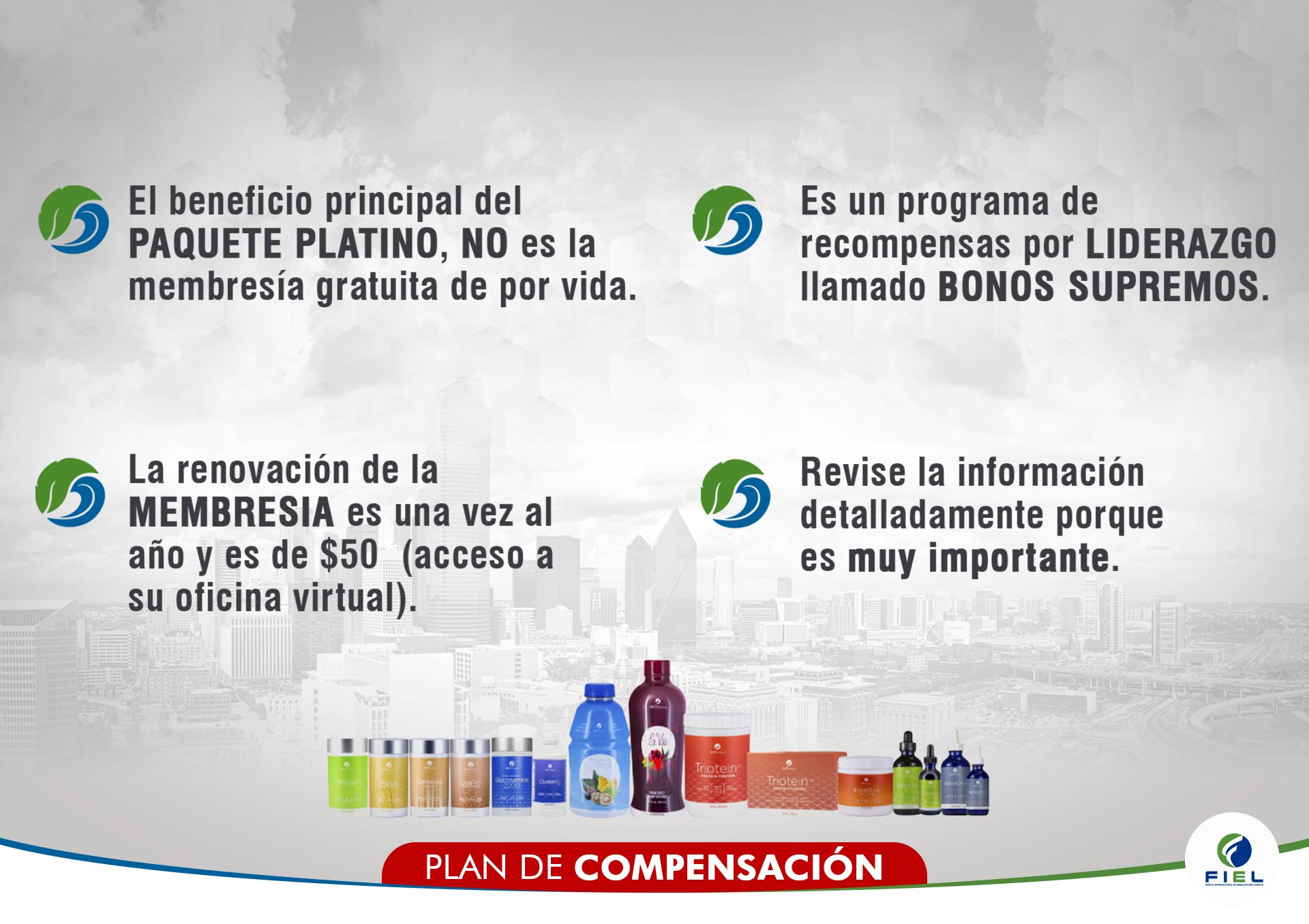 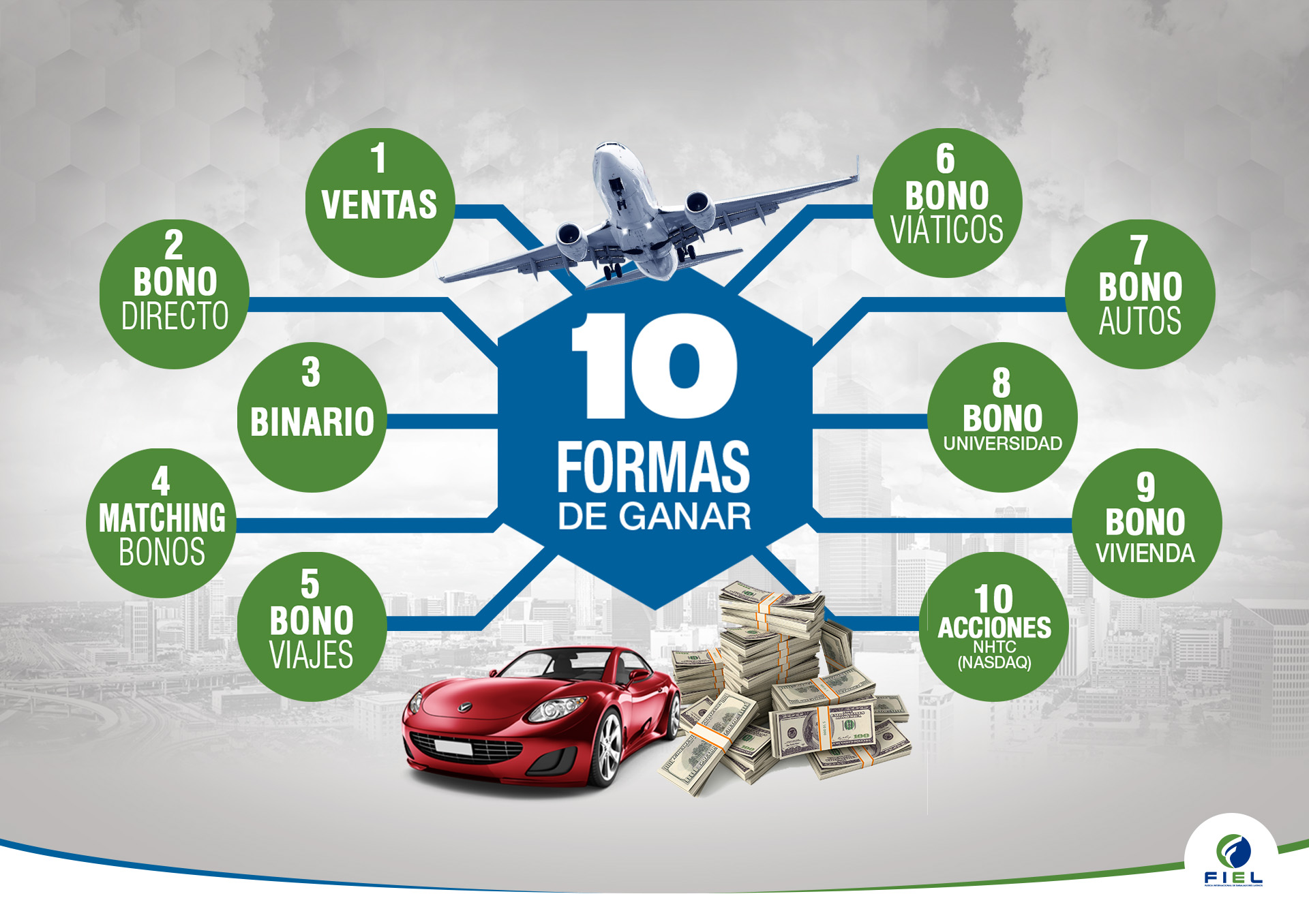 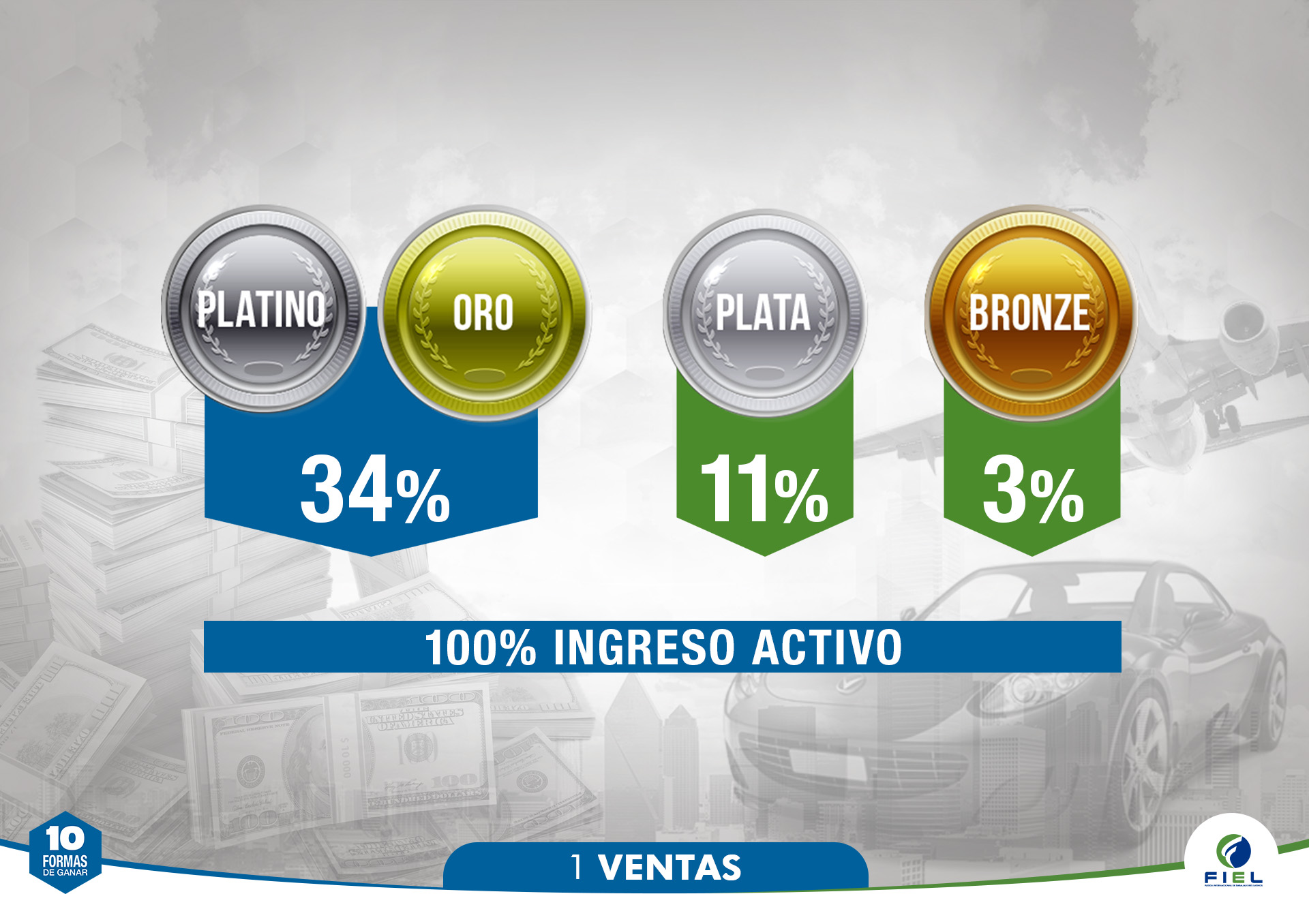 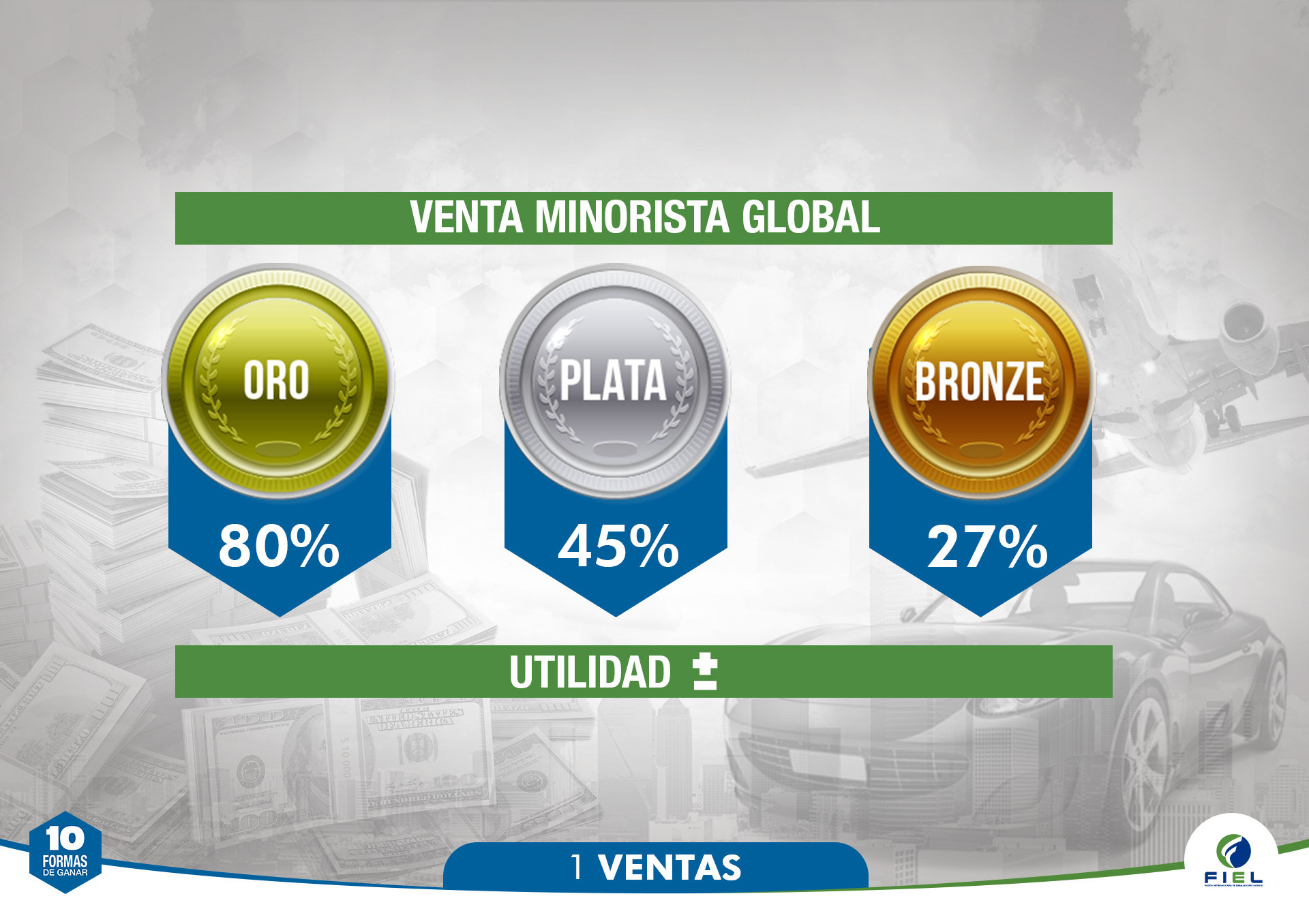 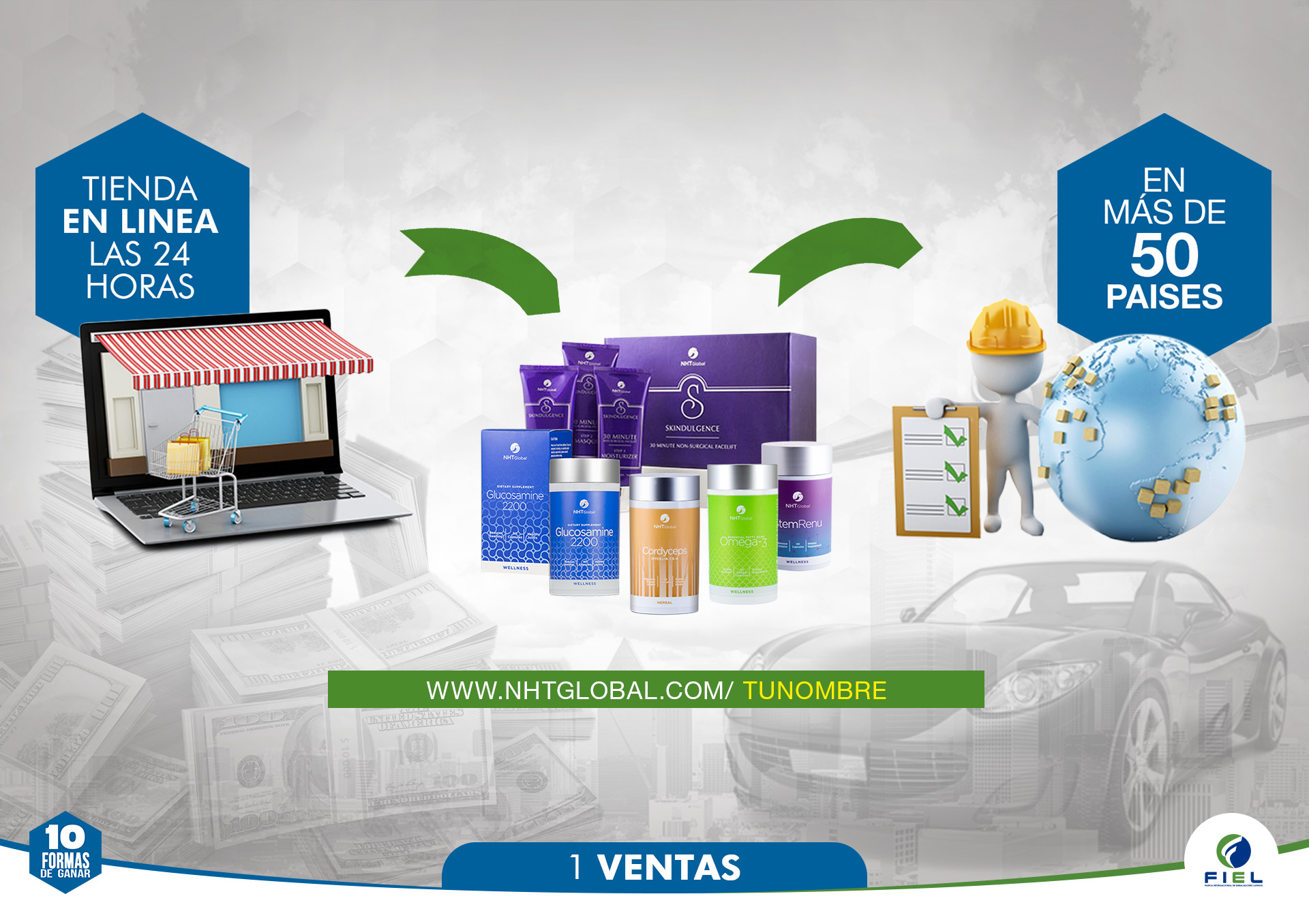 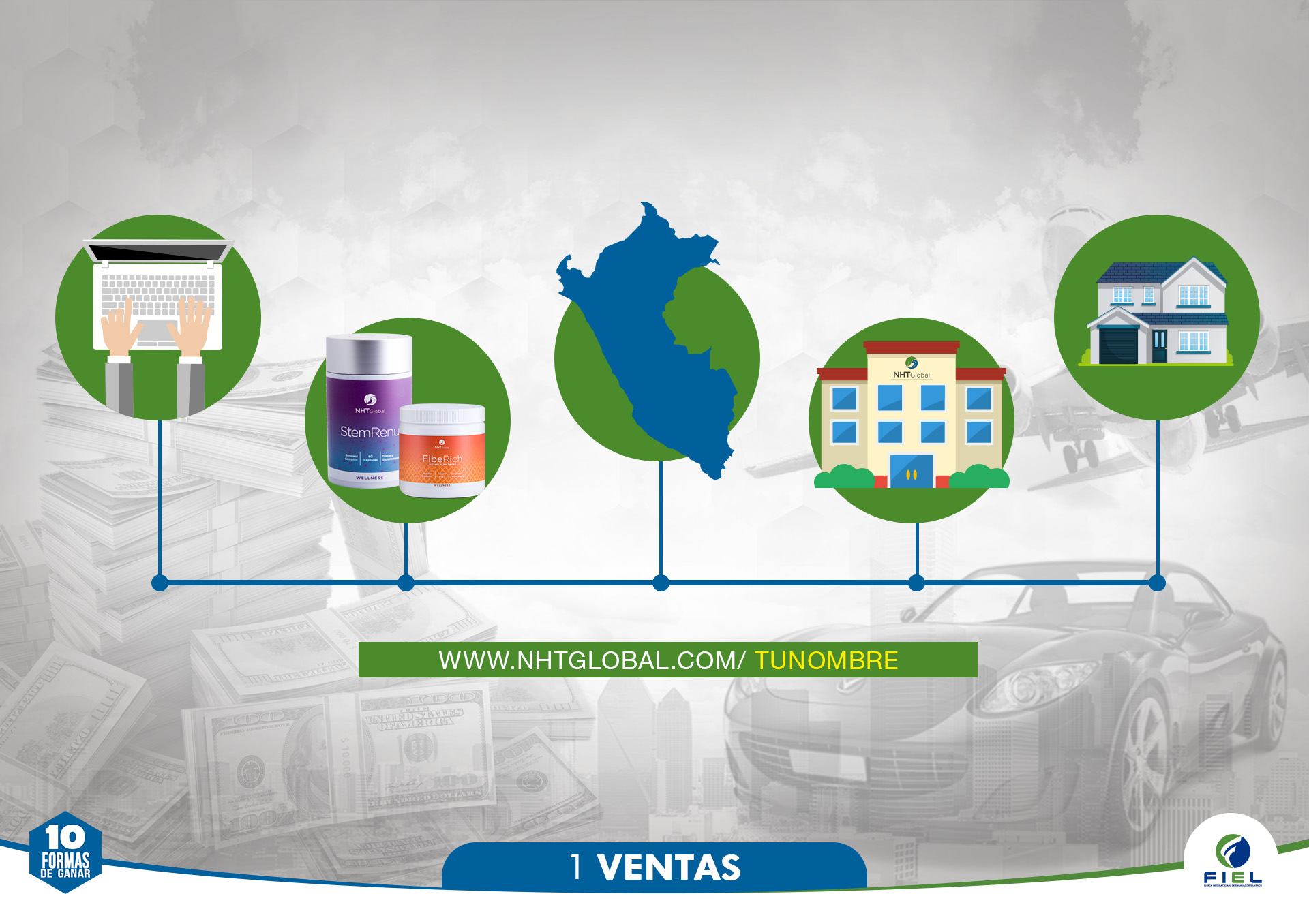 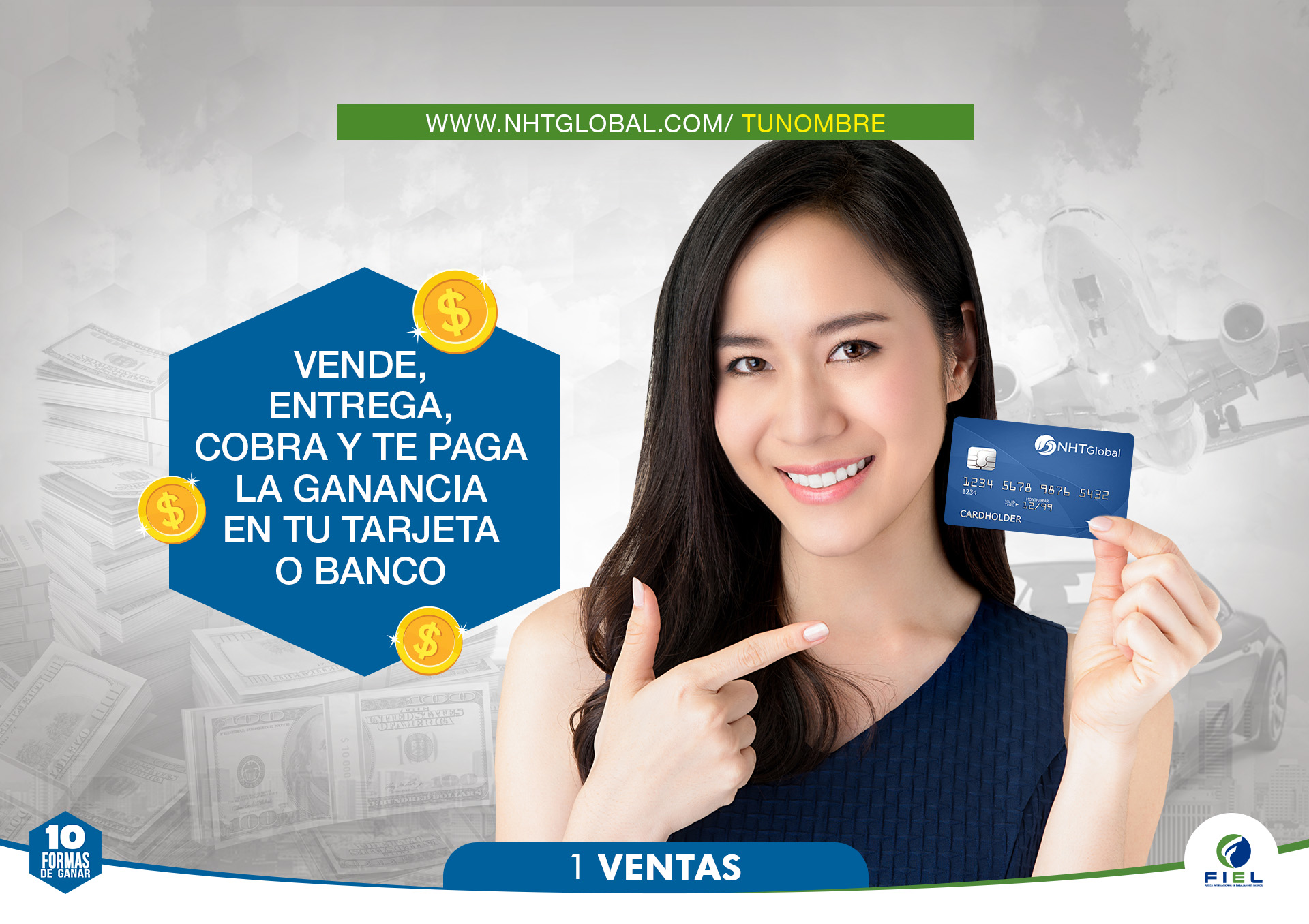 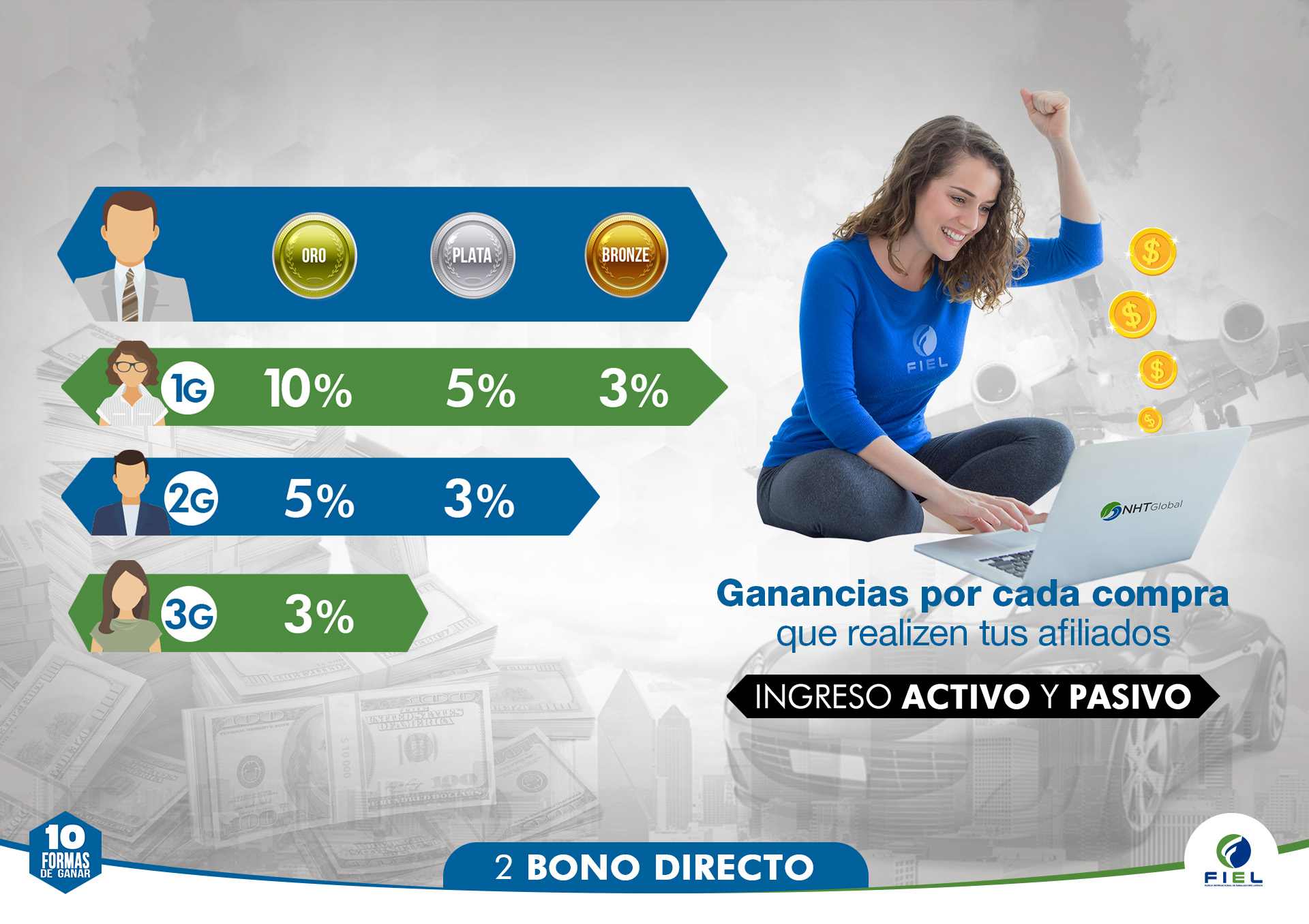 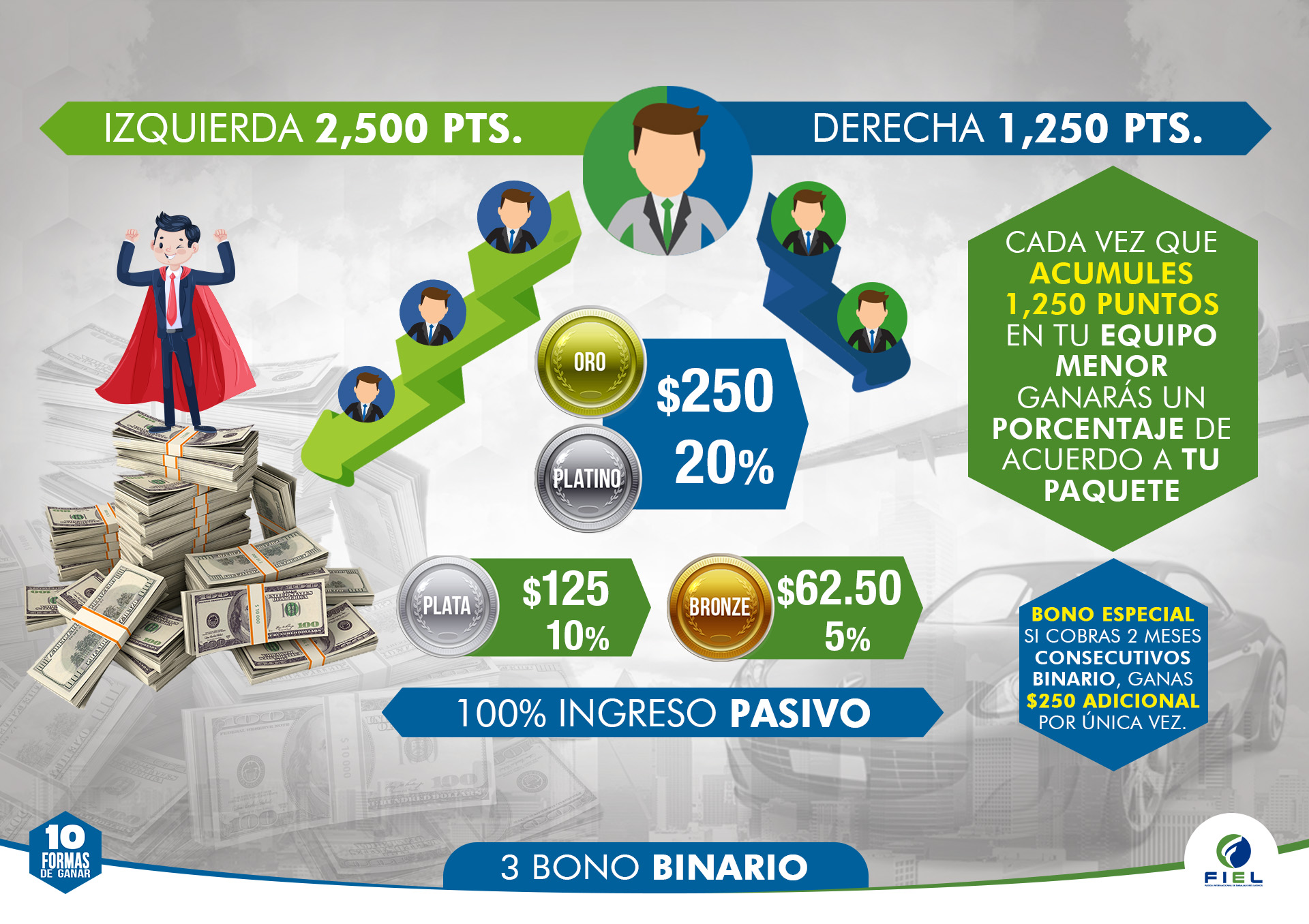 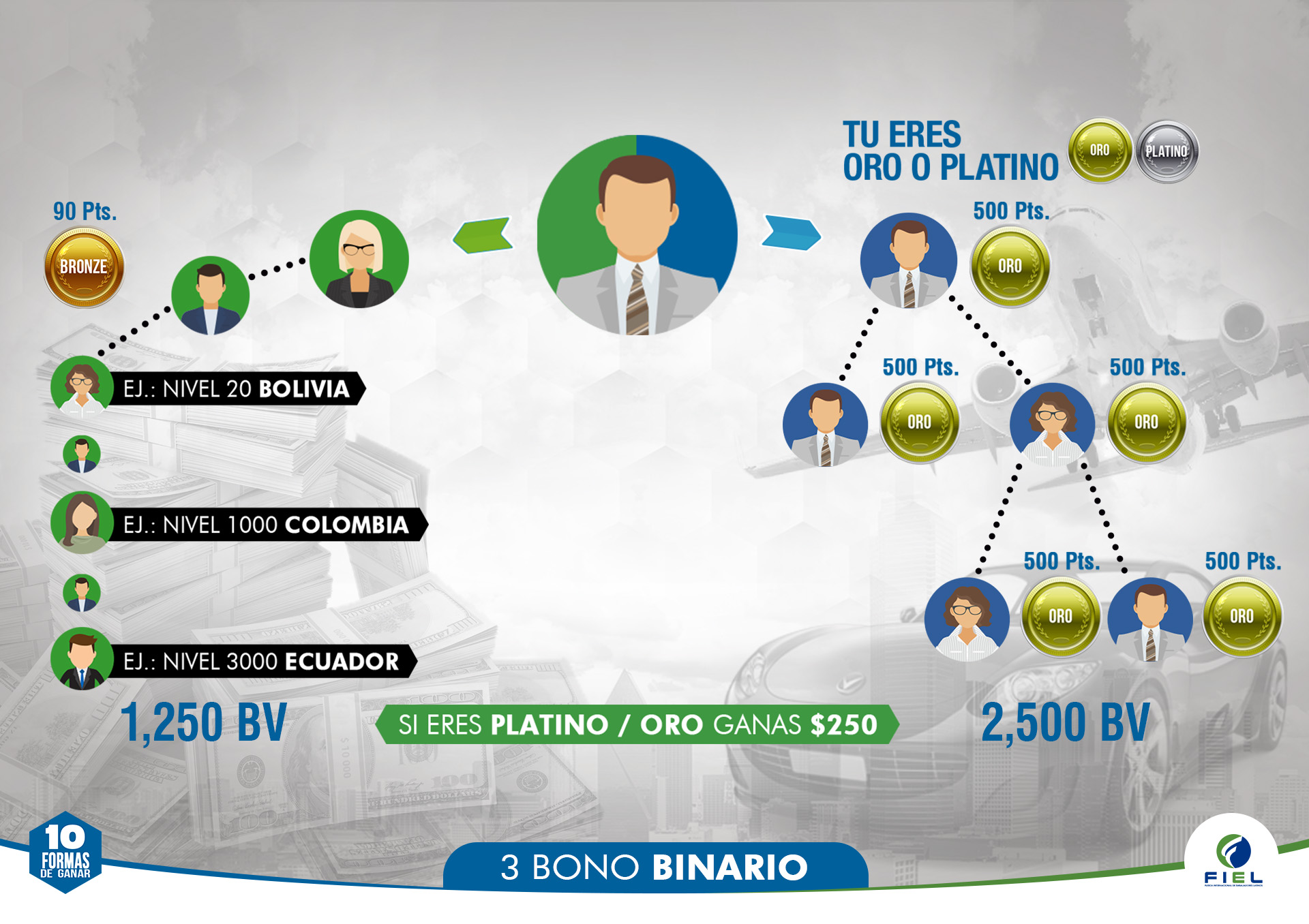 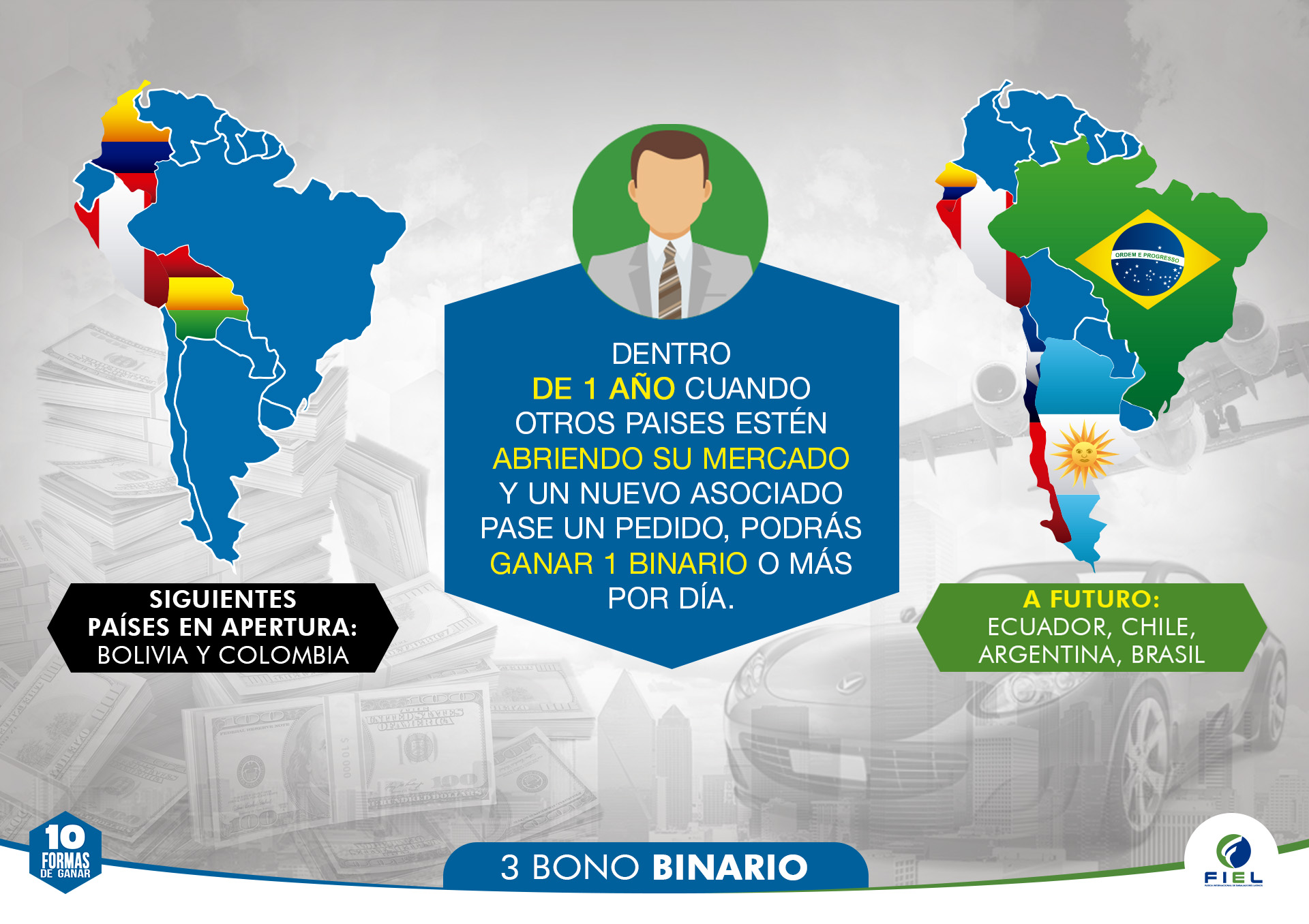 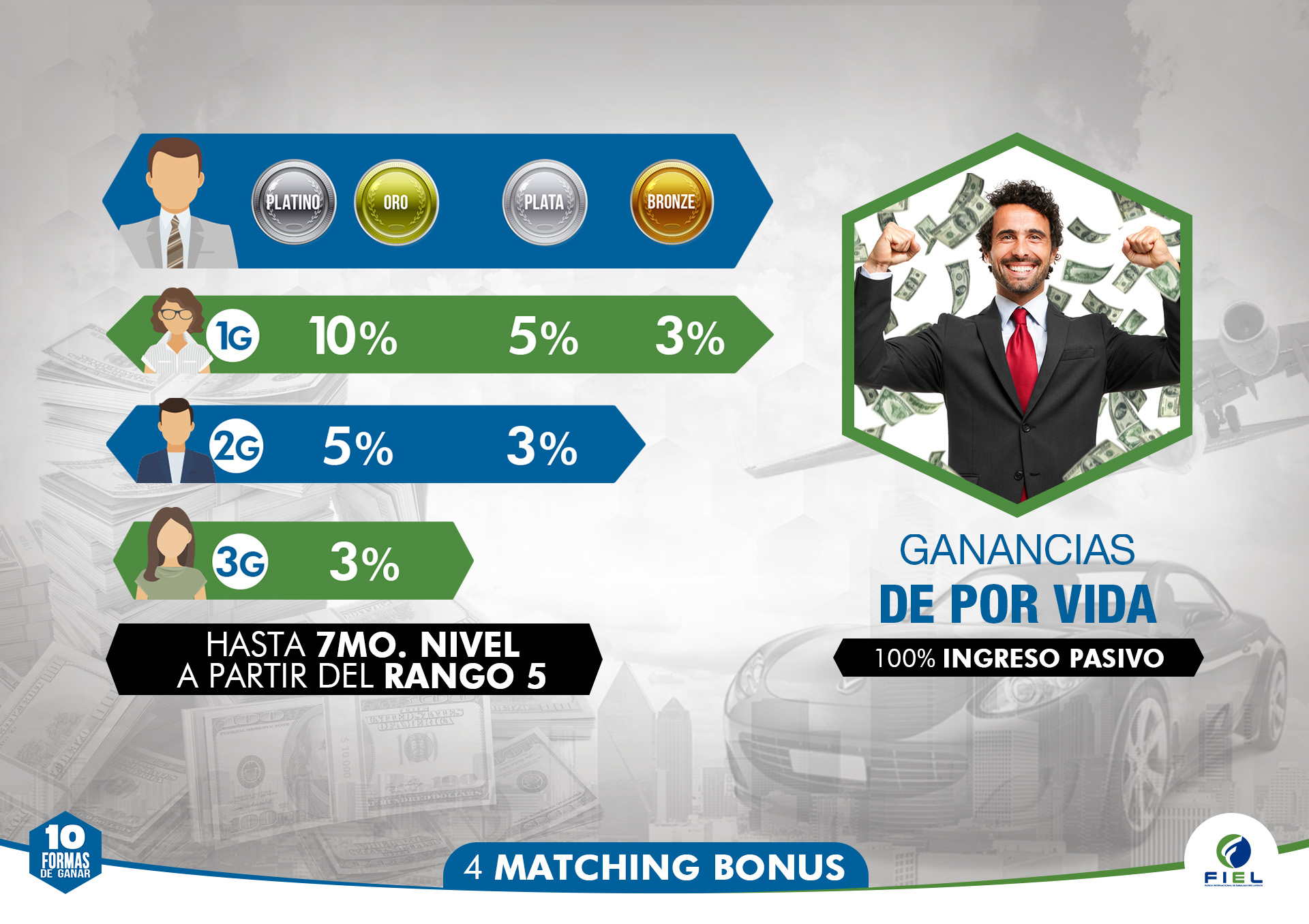 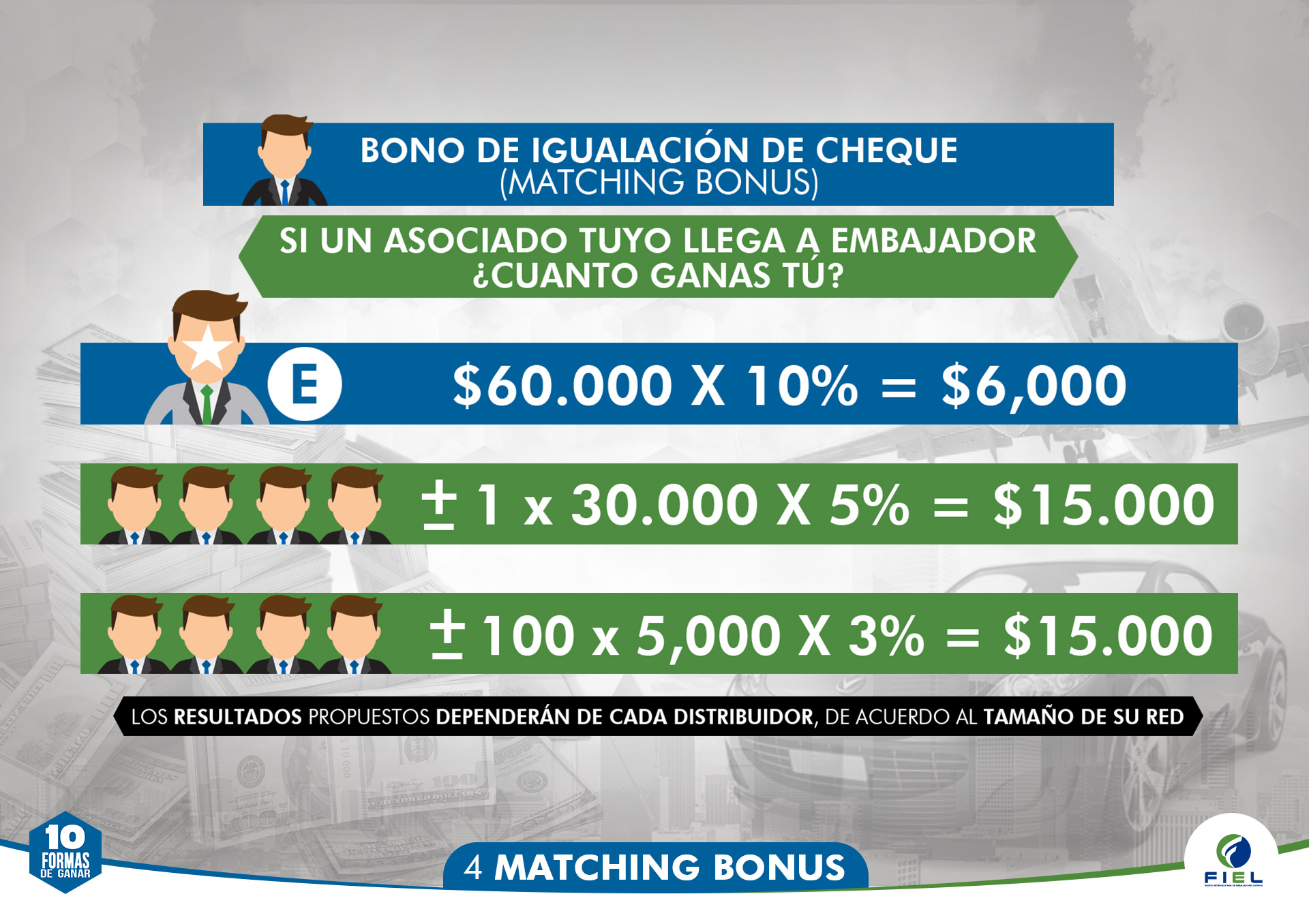 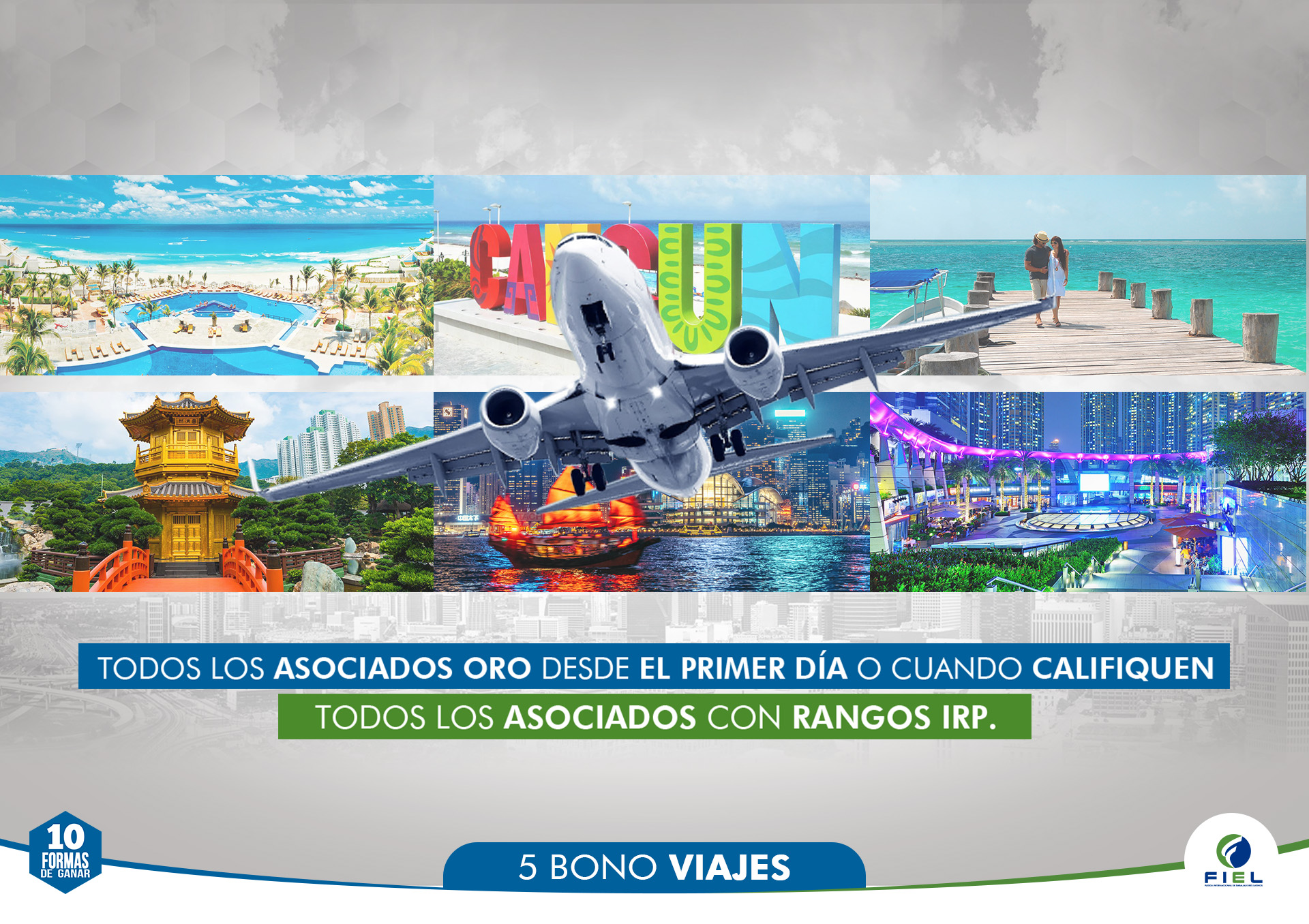 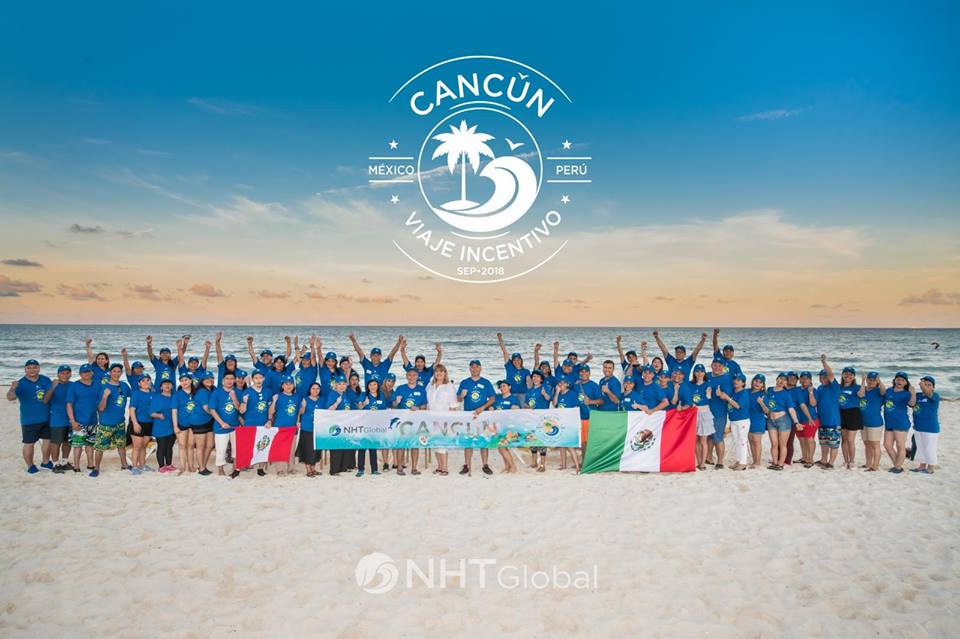 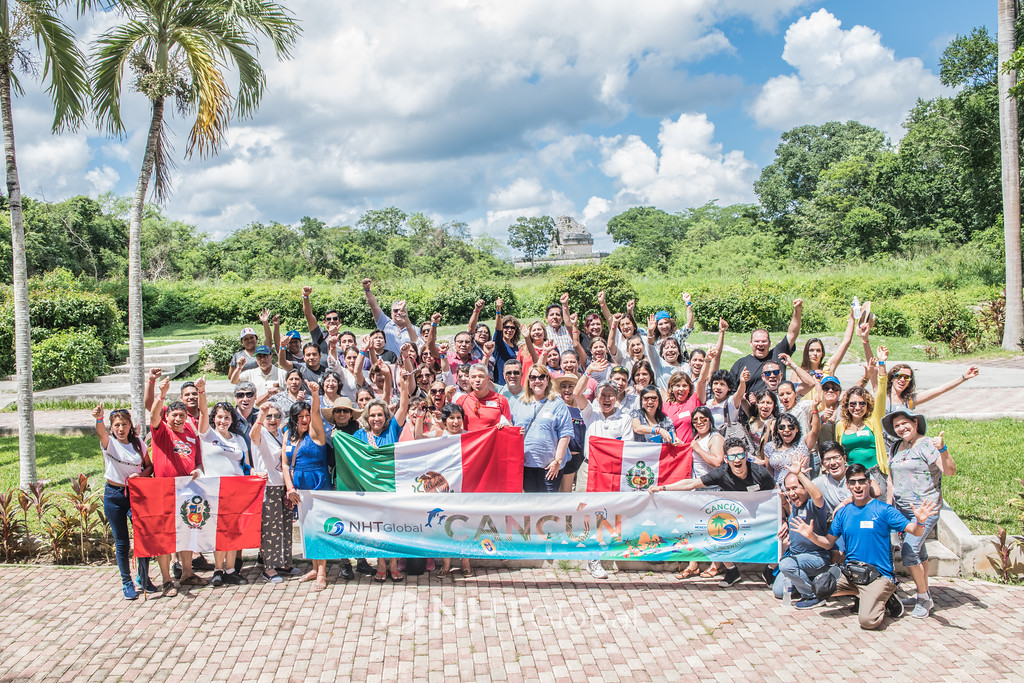 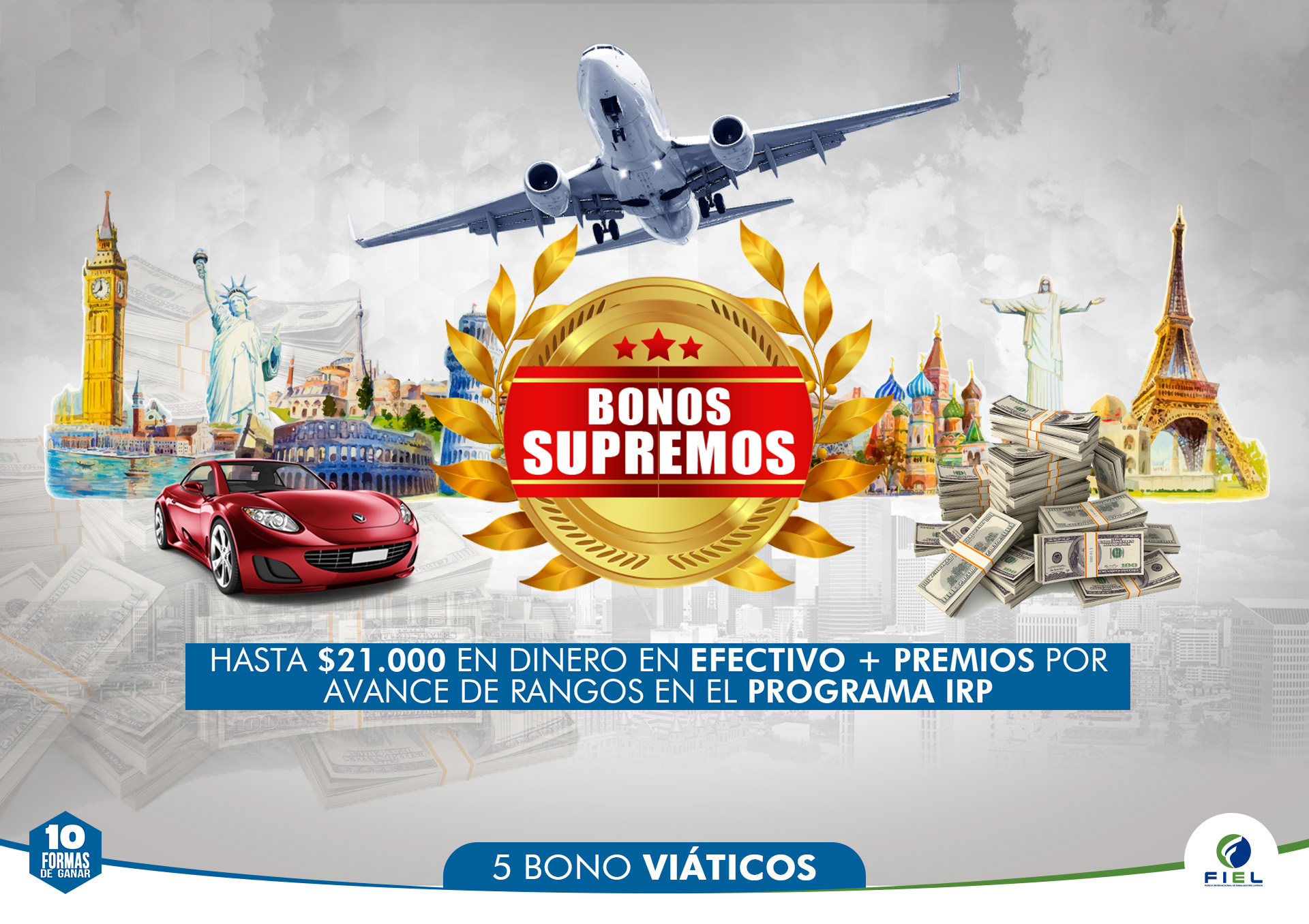 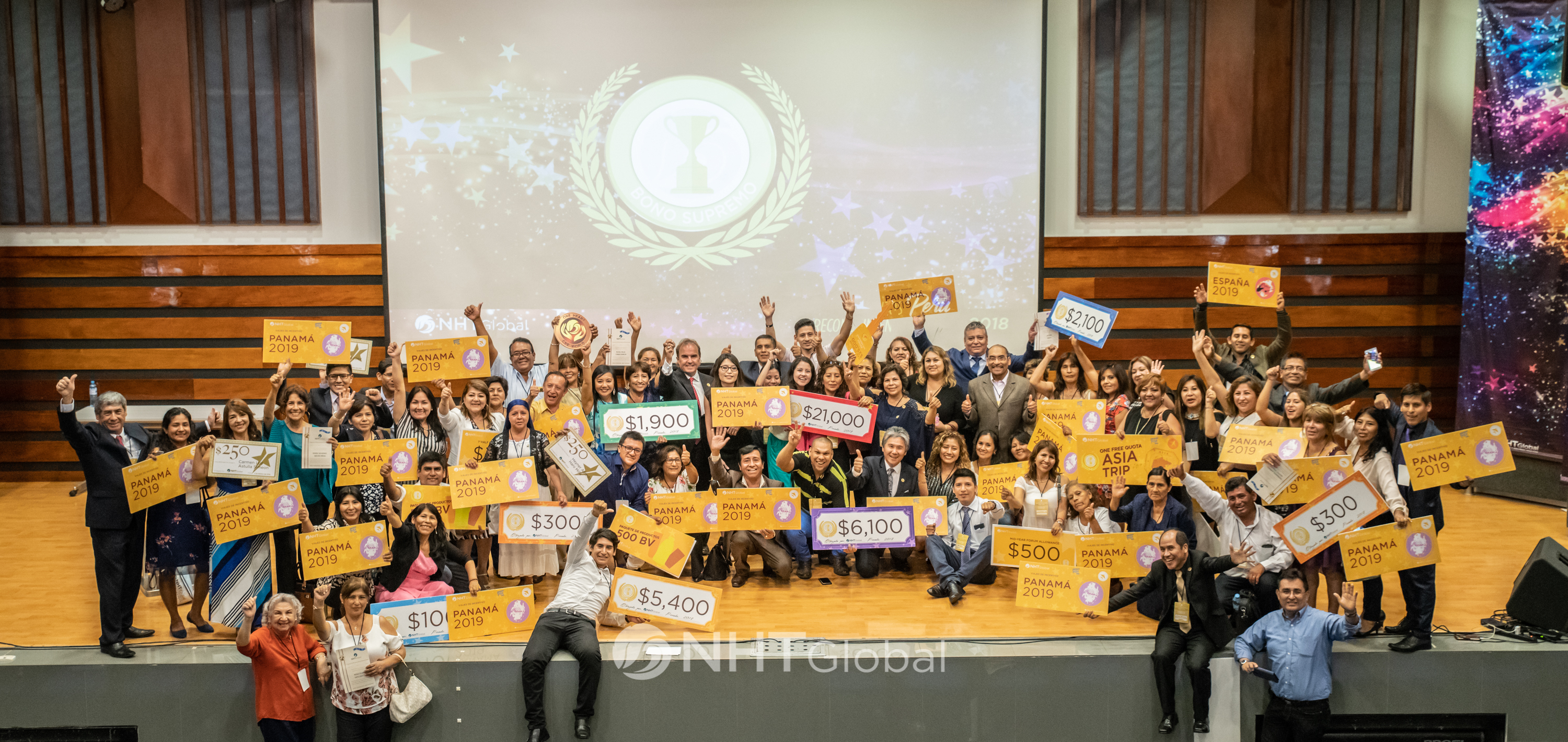 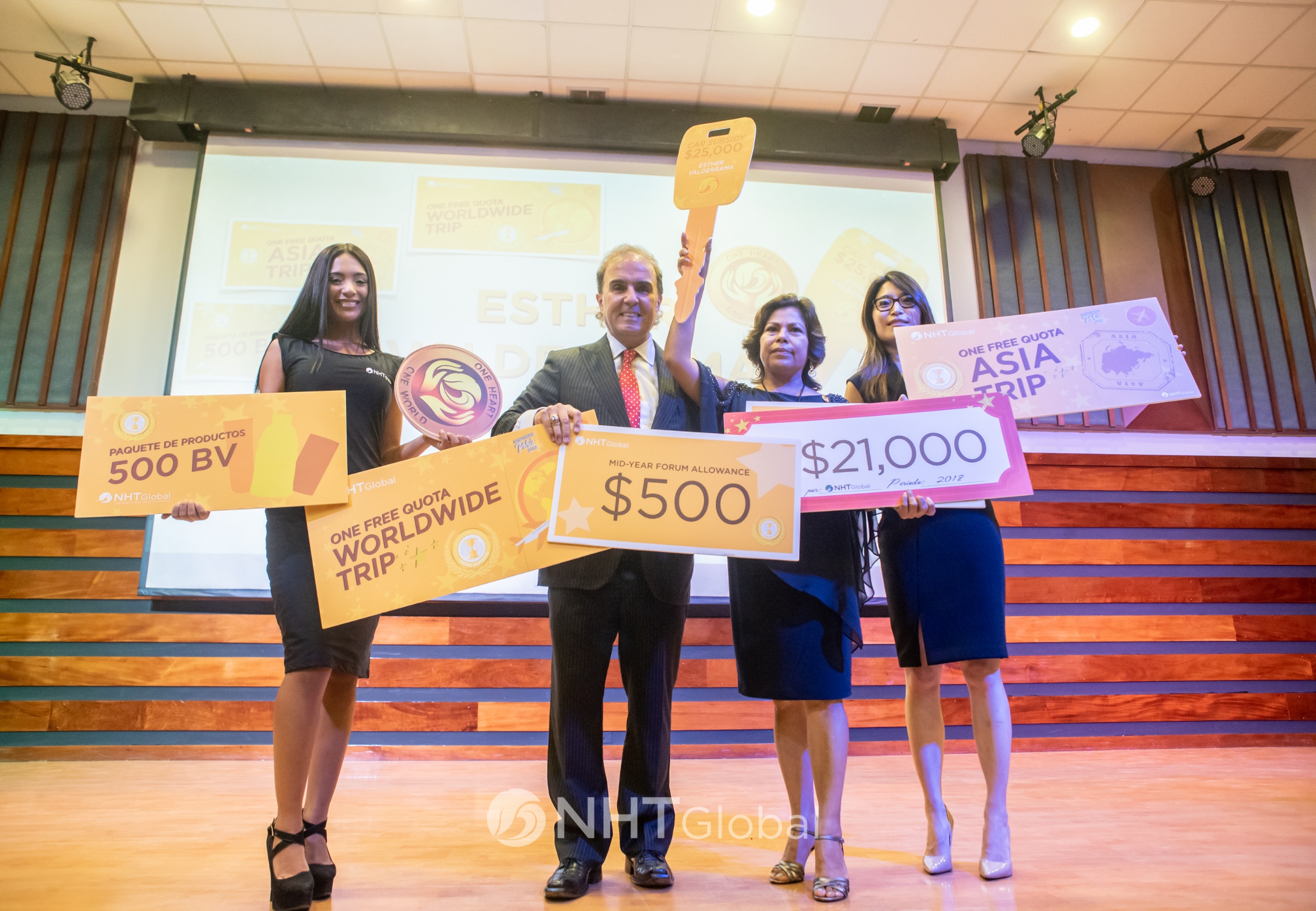 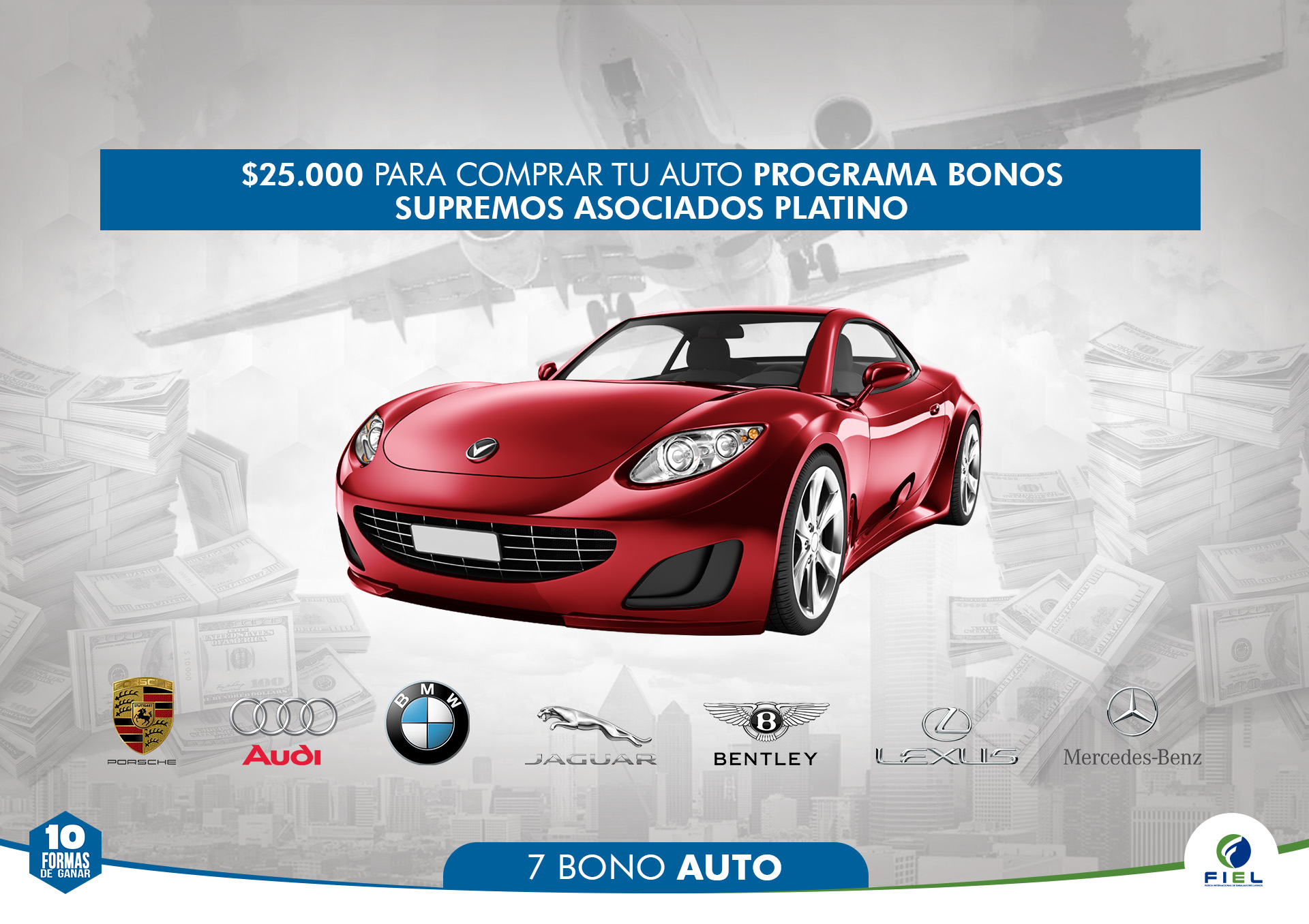 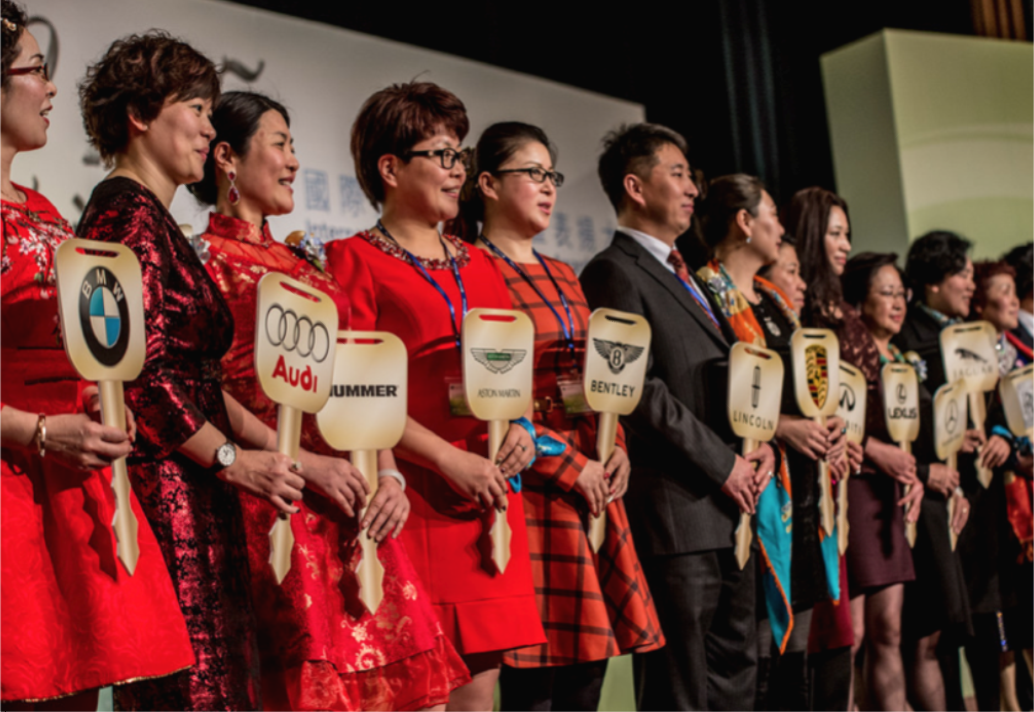 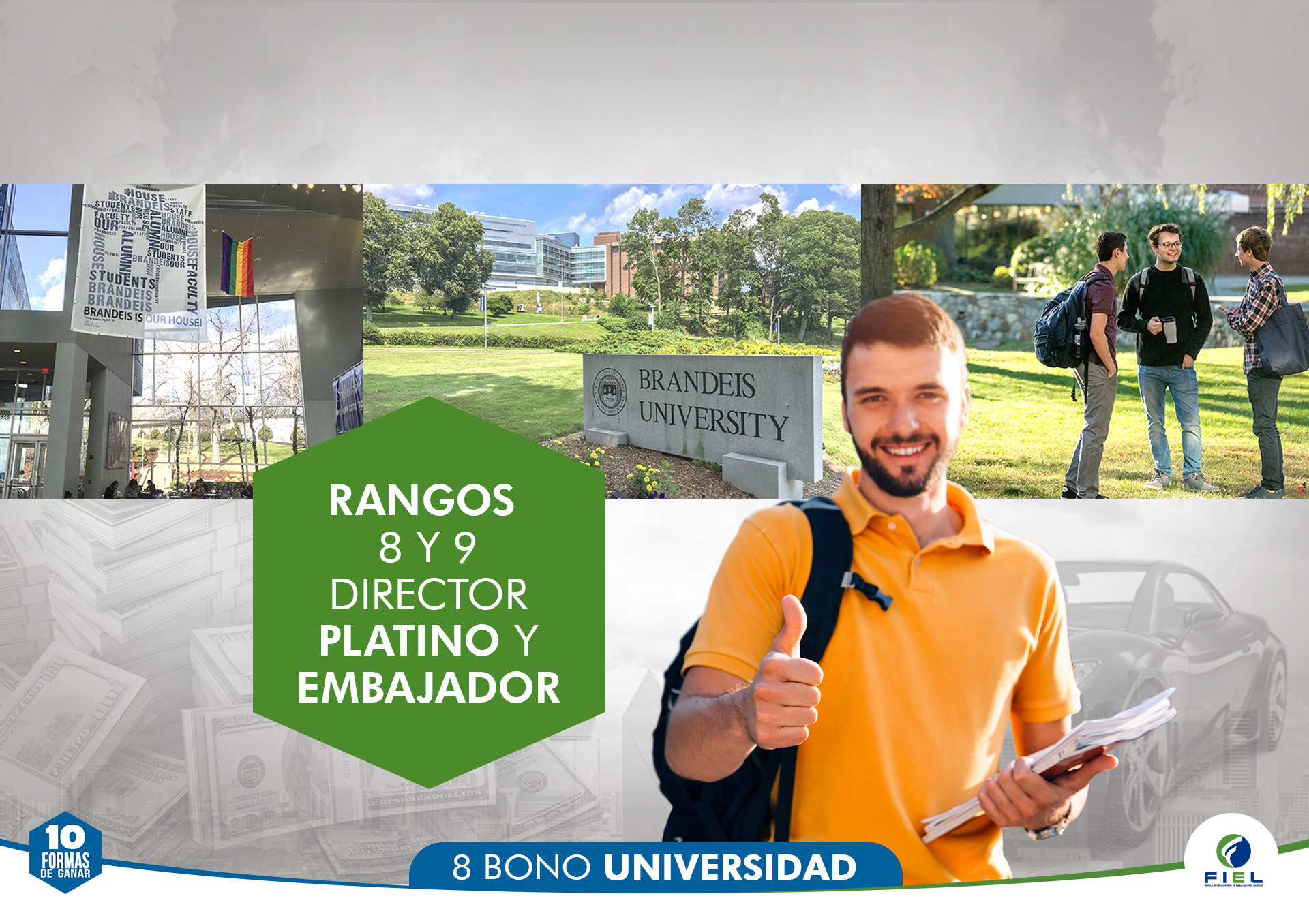 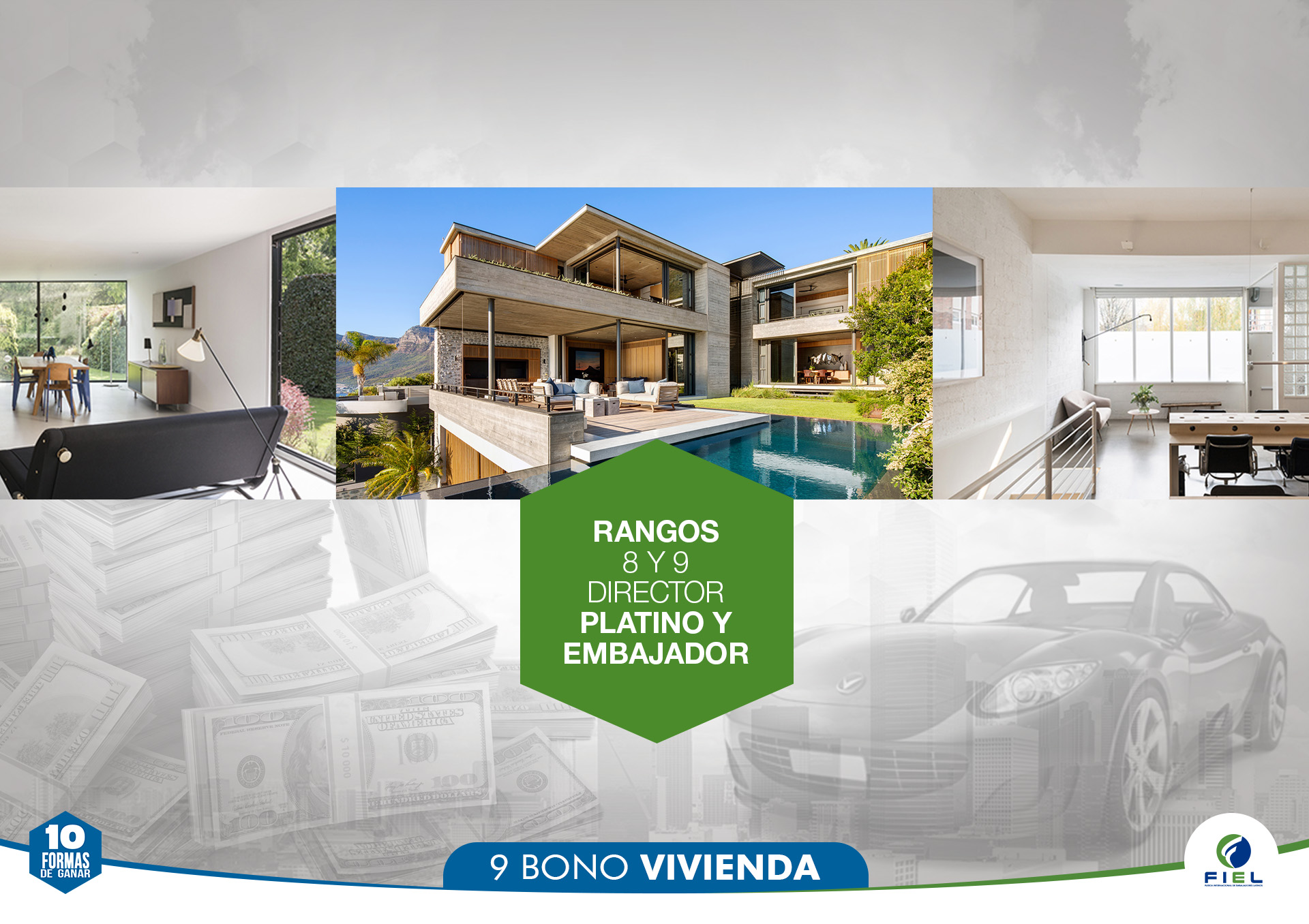 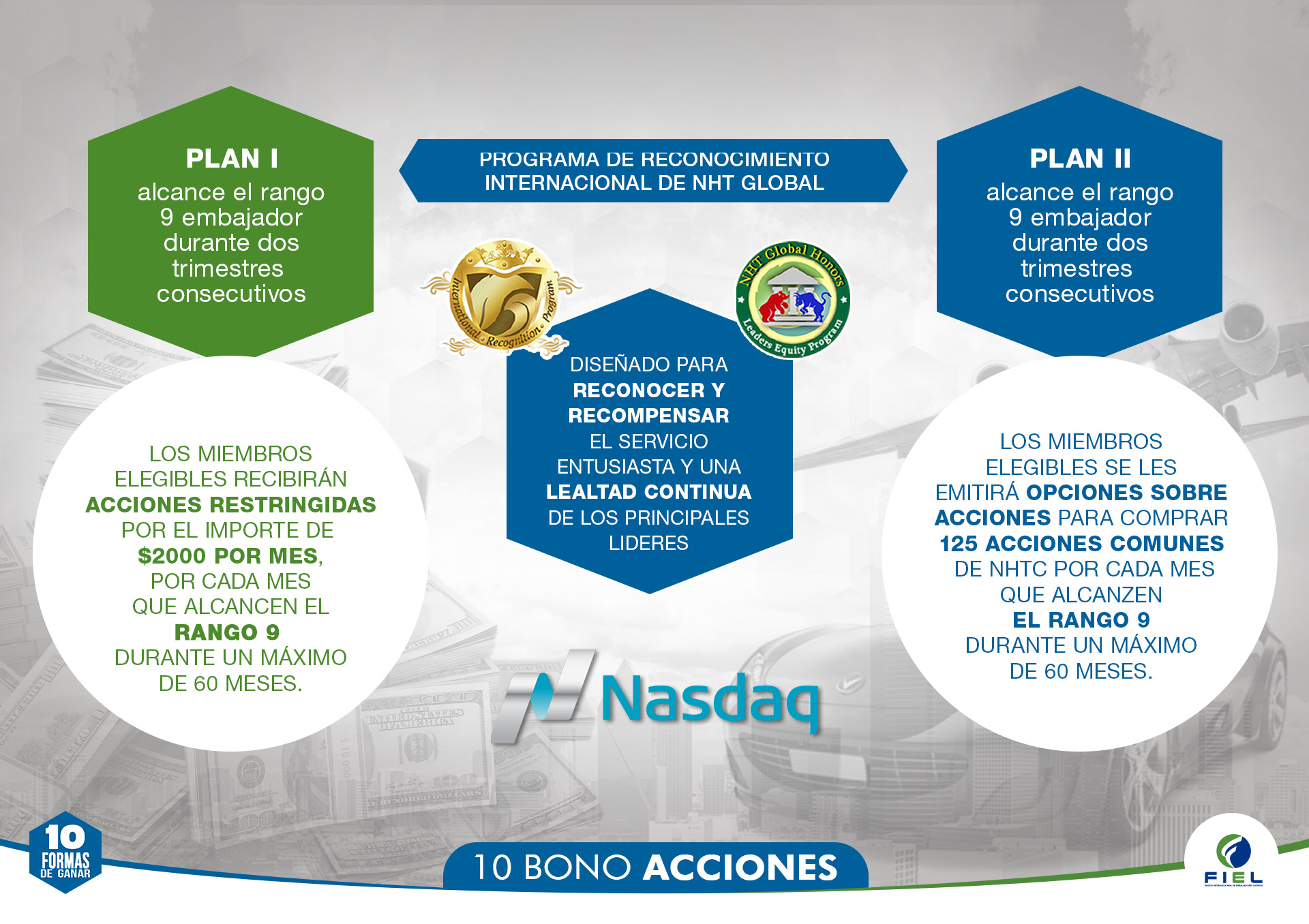 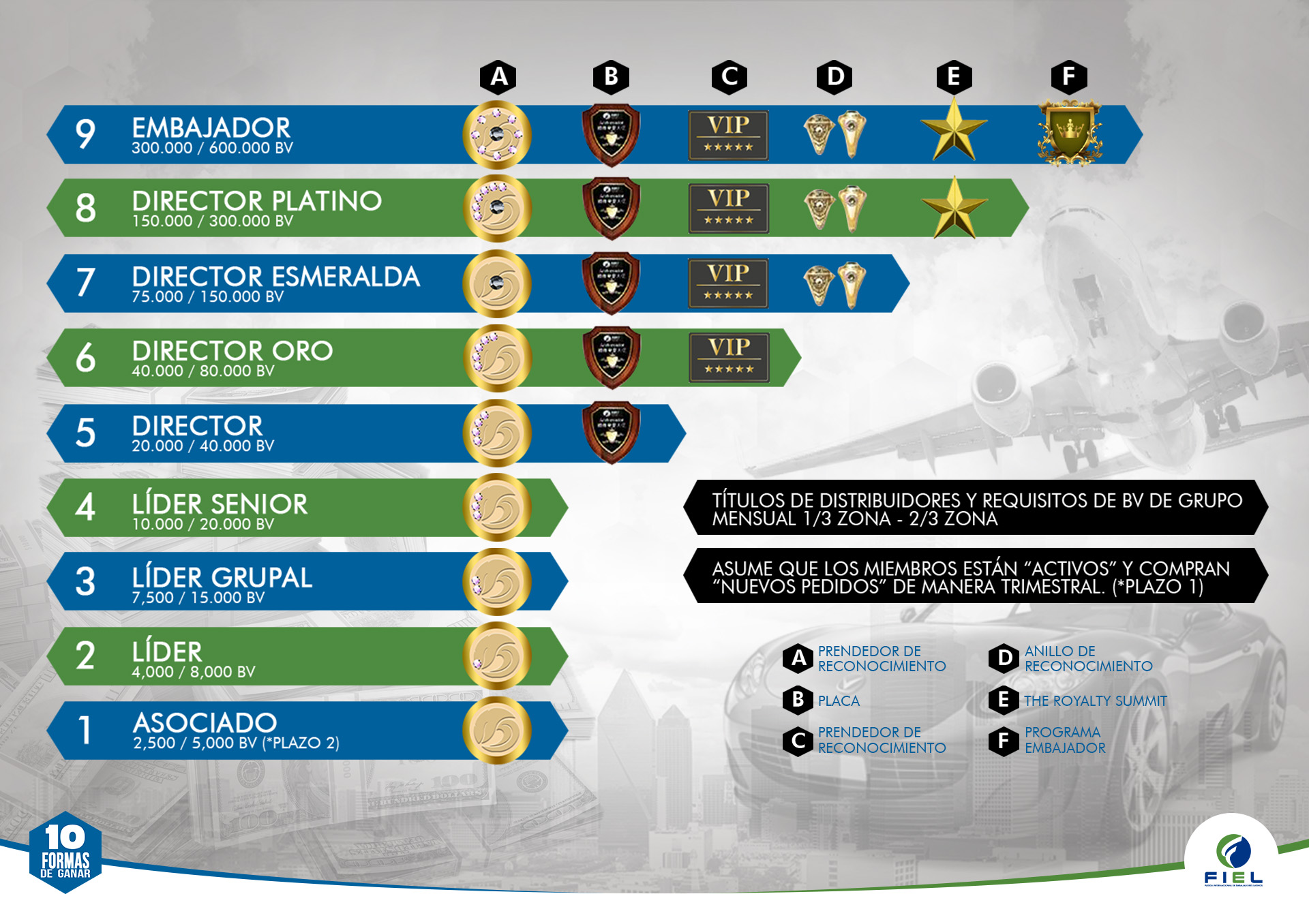 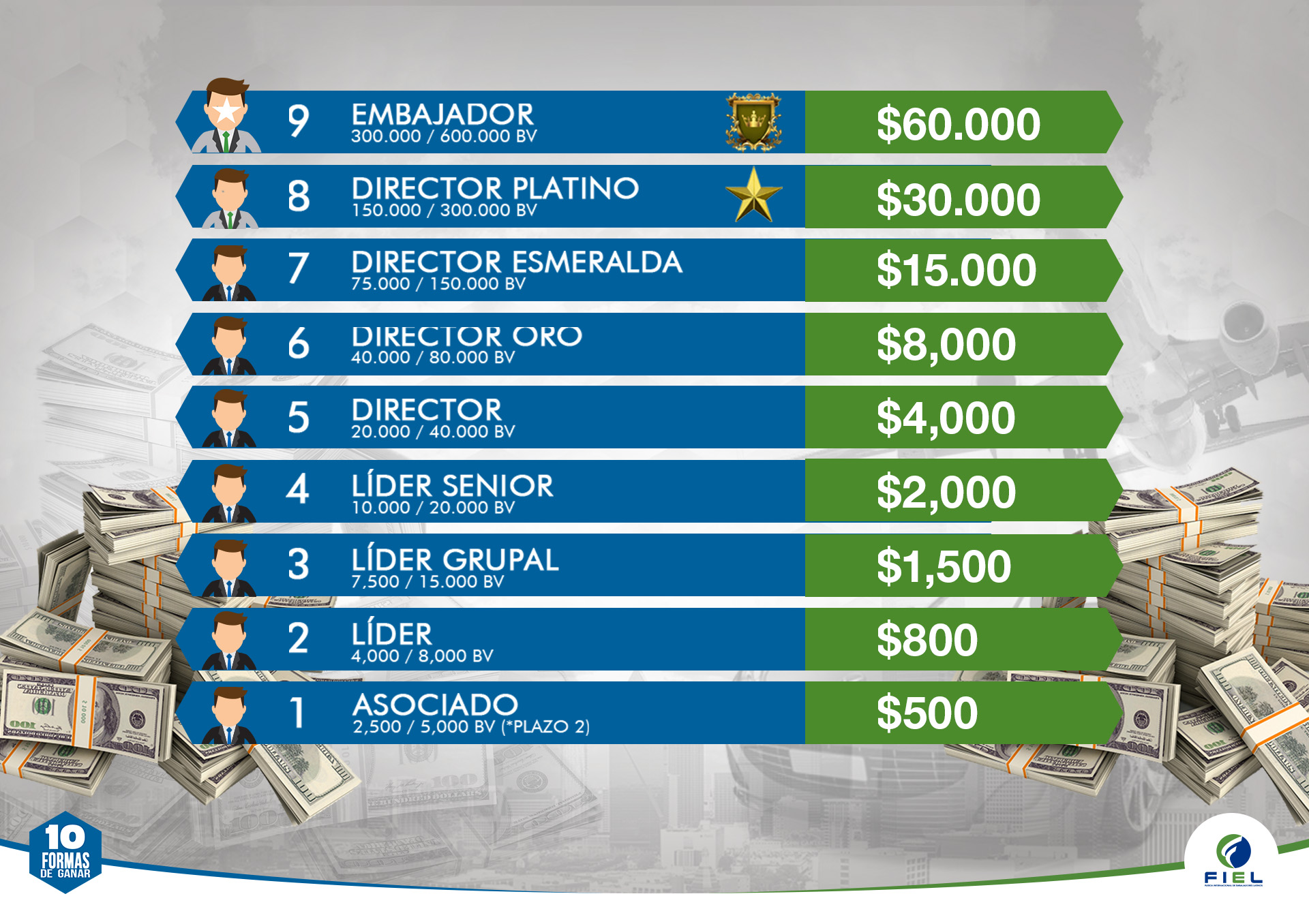 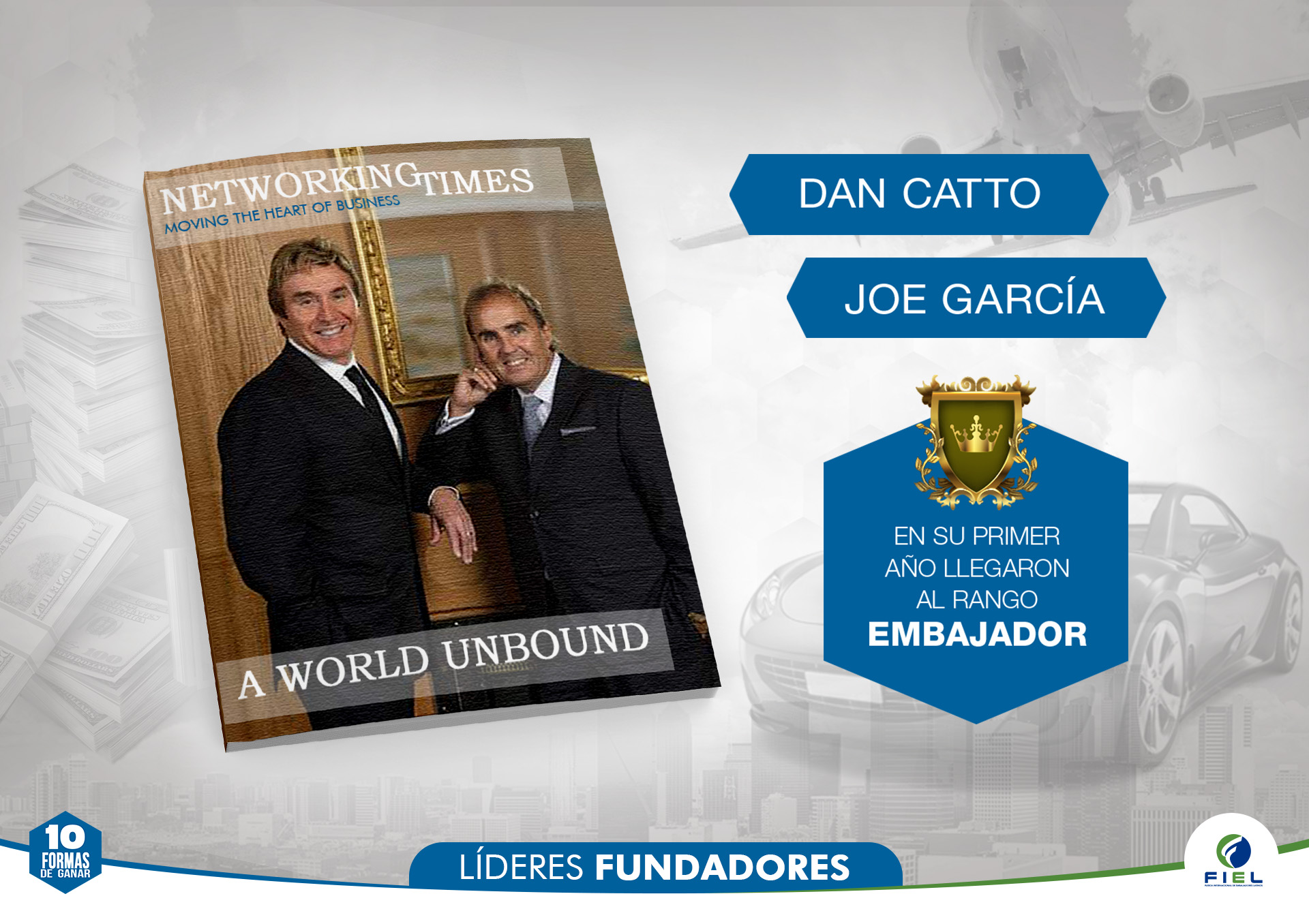 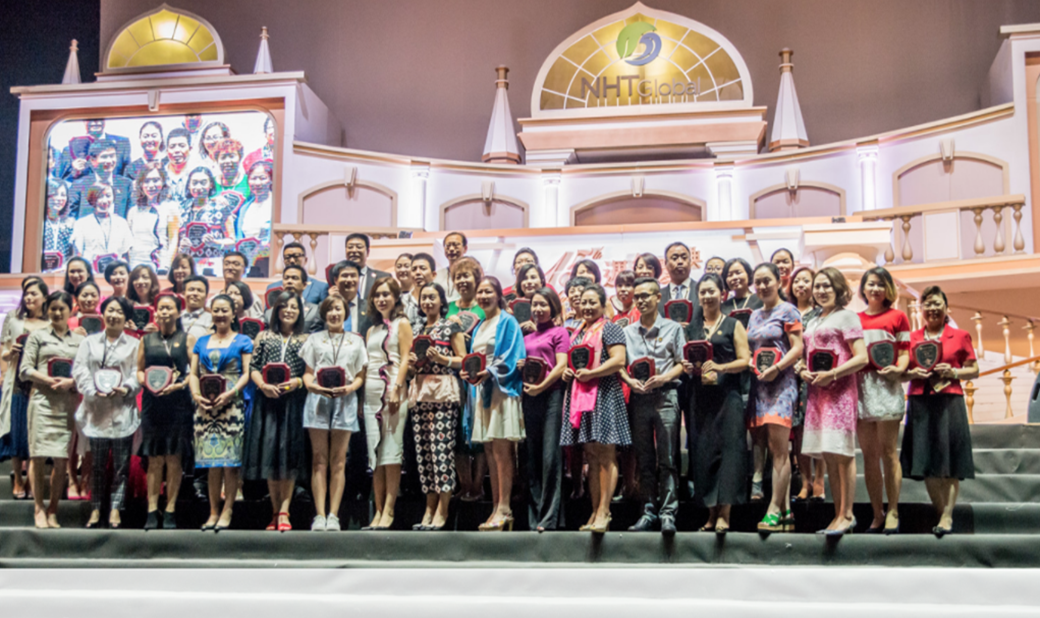 EMBAJADORES
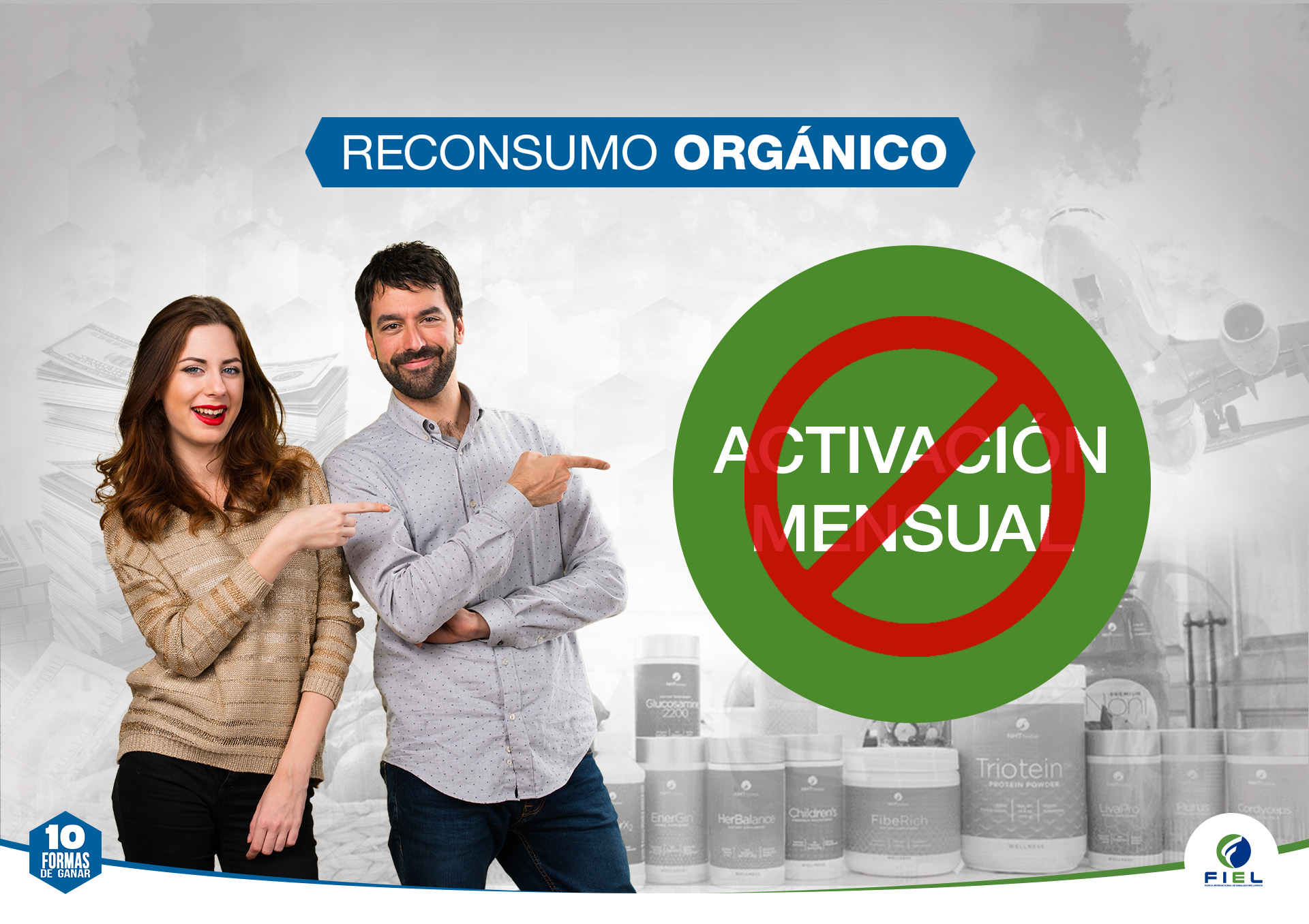 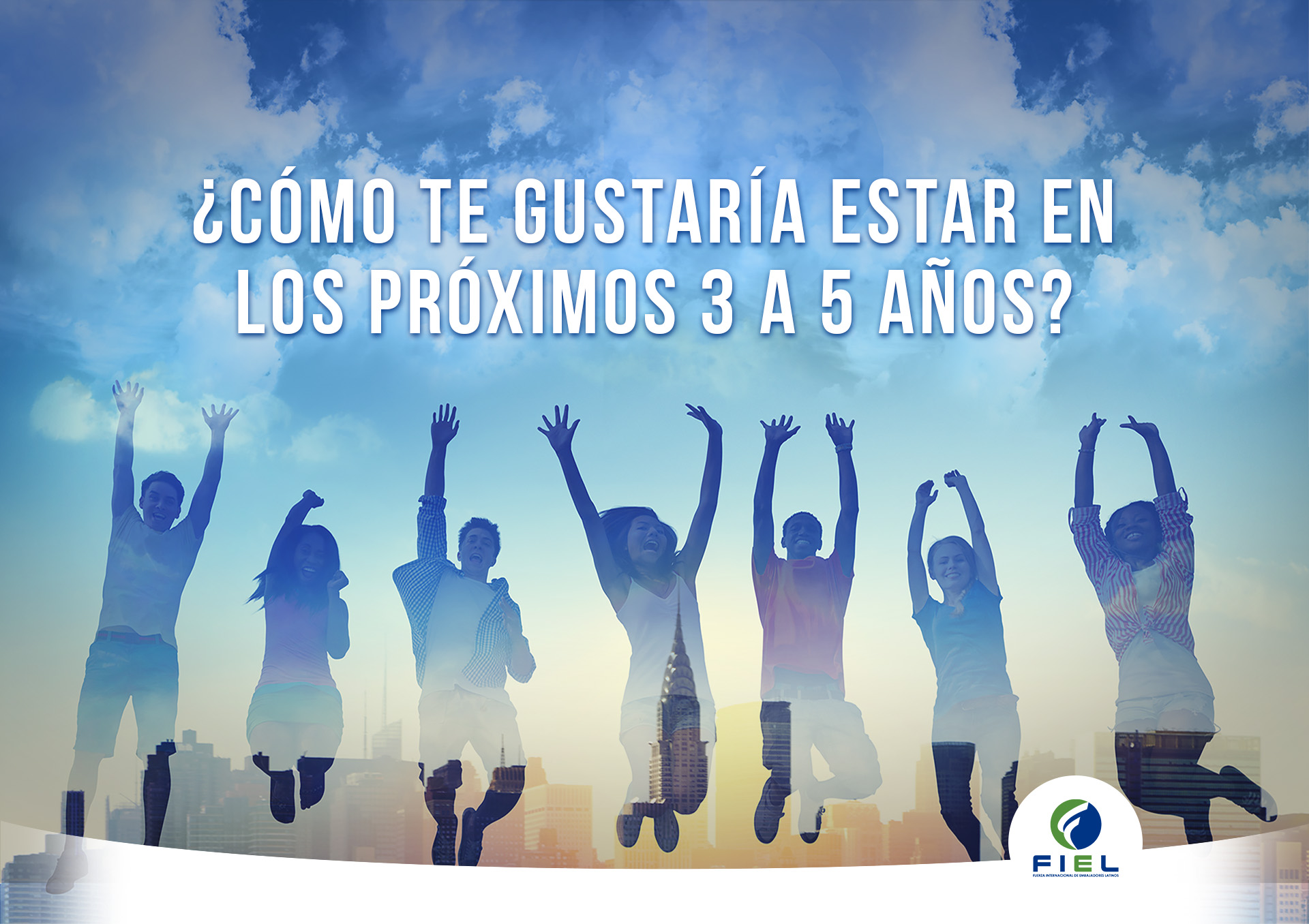